СОБОЛЕВСКИЙ МУНИЦИПАЛЬНЫЙ РАЙОН
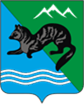 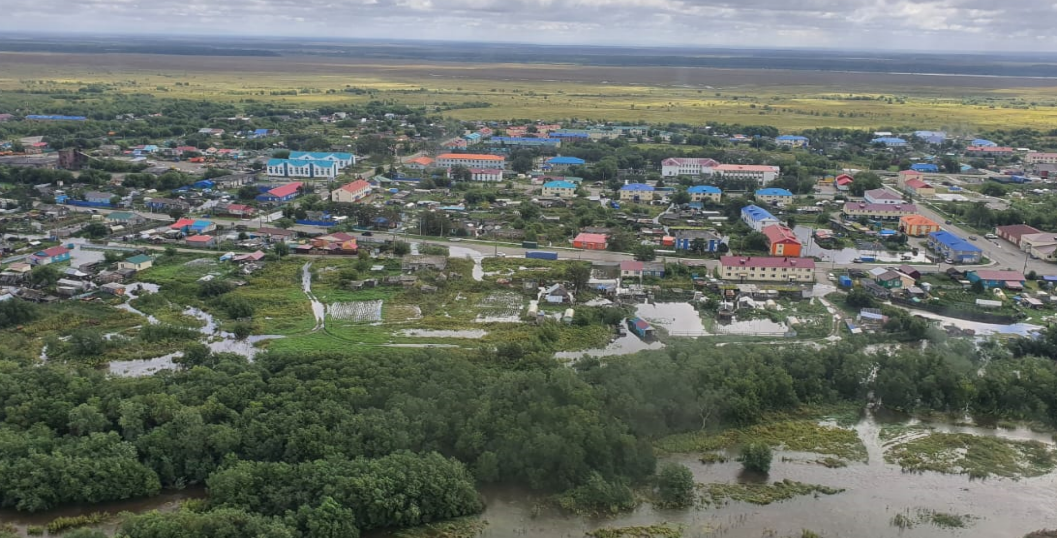 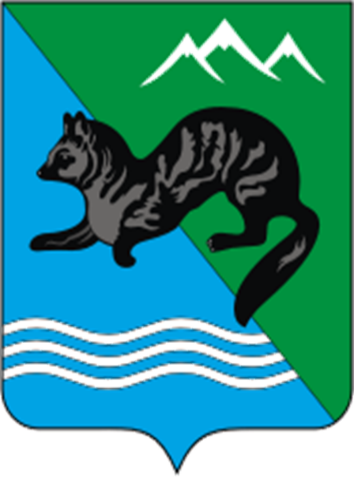 В РАМКЕ СЛЕДУЕТ РАЗМЕСТИТЬ ФОТО ВАШЕГО МУНИЦИПАЛИТЕТА
В РАМКЕ СЛЕДУЕТ КРУПНО РАЗМЕСТИТЬ ГЕРБ ВАШЕГО МУНИЦИПАЛИТЕТА
ИНВЕСТИЦИОННЫЙ ПРОФИЛЬ СОБОЛЕВСКОГО МУНИЦИПАЛЬНОГО РАЙОНА
@ МАТЕРИАЛ ПОДГОТОВЛЕН ПРОЕКТНЫМ ОФИСОМ АДМИНИСТРАЦИЯ СОБОЛЕВСКОГО МУНИЦИПАЛЬНОГО РАЙОНА
ССЫЛКА НА ИНСТРУКЦИЮ
СОБОЛЕВСКИЙ МУНИЦИПАЛЬНЫЙ РАЙОН
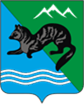 преимущества 03
общая харакетристика 04
социально-экономические показатели 05
занятость и доходы населения 06
ресурсная база 07
социальная инфраструктура 08
оценка услуг по жизнеобеспечению 9
туризм 10
позиция предпринимателей 12
анализ интервью администрации 13
SWOT-анализ МО 14
матрица БКГ 15
контент анализ социальных сетей 16
организационные проблемы 17
ТОП-действия администрации 18
механизмы реализации инвестиционного профиля 19
основные организации 20
ключевые компетенции 21
специализация округа 22
инвестиционные ниши 24
реализуемые инвестиционные проекты 23
свободные инвестиционные площадки 26
образ будущего МО 33
диагностическая карта МО 27
меры господдержки 28
предложение по корректировке мер поддержки 32
контакты 34
приложения 35
цель и задачи проекта 36
состав рабочей группы 41
методология разработки 37
выборка компаний для онлайн опроса 46
направления сбора информации 44
анализ опроса бизнеса 47
ИНВЕСТИЦИОННЫЙ ПРОФИЛЬ 
СОБОЛЕВСКИЙ МУНИЦИПАЛЬНЫЙ РАЙОН
@ МАТЕРИАЛ ПОДГОТОВЛЕН ПРОЕКТНЫМ ОФИСОМ АДМИНИСТРАЦИЯ СОБОЛЕВСКОГО МУНИЦИПАЛЬНОГО РАЙОНА
2
преимущества
ПРЕИМУЩЕСТВА
СОБОЛЕВСКИЙ МУНИЦИПАЛЬНЫЙ РАЙОН
ПРОМЫШЛЕННОЕ 
ПРОИЗВОДСТВО

Объем промышленной продукции, отгруженной за крупными и средними организациями, составил 22 241,9 млн. рублей. Из общего объёма отгруженной продукции, выполненных работ и услуг в 2023 году около 80,5 процента пришлось на долю обрабатывающего производства
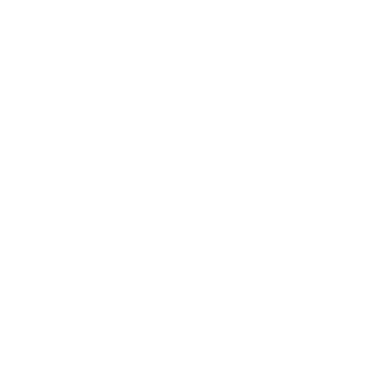 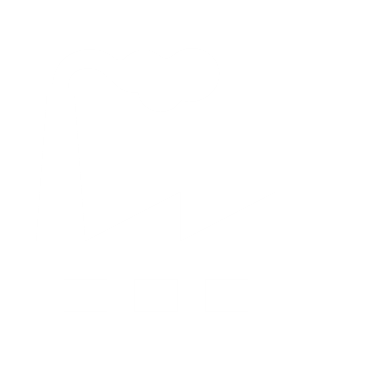 БЛИЗОСТЬ 
К АДМИНИСТРАТИВНОМУ ЦЕНТРУ

Расстояние от краевого центра г. Петропавловска – Камчатского  до районного центра с. Соболево  через технологический проезд составляет 414 км
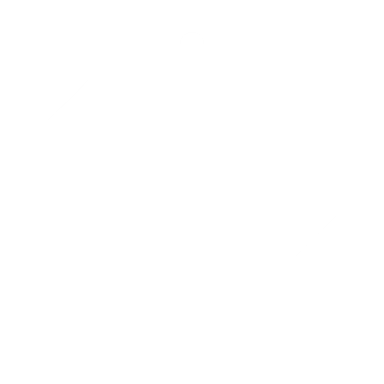 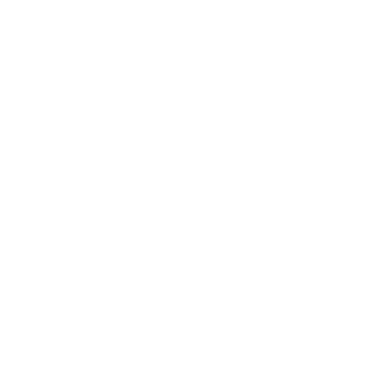 ТРАНСПОРТНАЯ 
ДОСТУПНОСТЬ 
ОКРУГА 

Автомобильный транспорт и авиасообщение
ИНВЕСТИЦИОННЫЕ 
ПЛОЩАДКИ 

На территории Соболевского муниципального района имеются 4 инвестиционные площадка:
1. Строительство объекта «Водоснабжение села Соболево на территории Соболевского муниципального района Камчатского края»;
2. Строительство модульной котельной на газовом топливе;
3. Строительство комплекса по очистке сточных вод в с. Соболево;
4. Приобретение и монтаж модульного спортивного зала МОКУ «Соболевская средняя школа»
ИНВЕСТИЦИОННЫЙ ПРОФИЛЬ СОБОЛЕВСКОГО МУНИЦИПАЛЬНОГО РАЙОНА
3
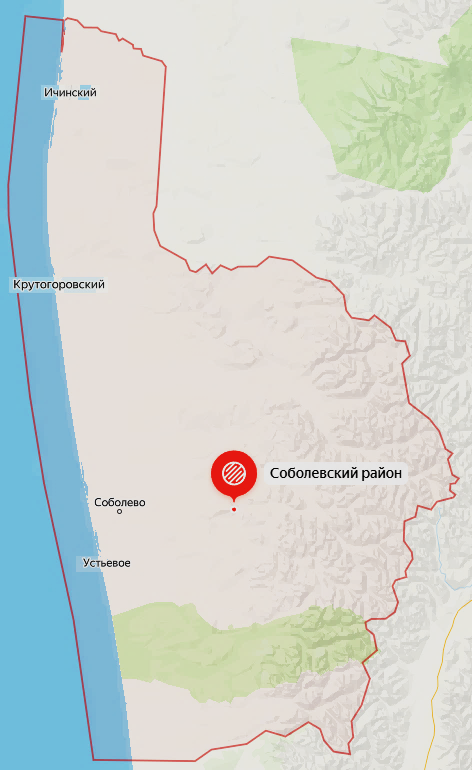 общая характеристика
ОБЩАЯ ХАРАКТЕРИСТИКА
СОБОЛЕВСКИЙ МУНИЦИПАЛЬНЫЙ РАЙОН
Ичинский
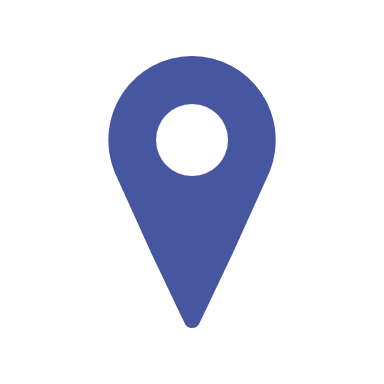 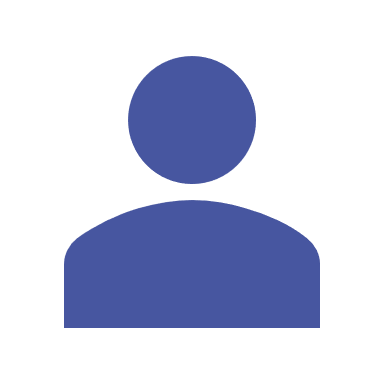 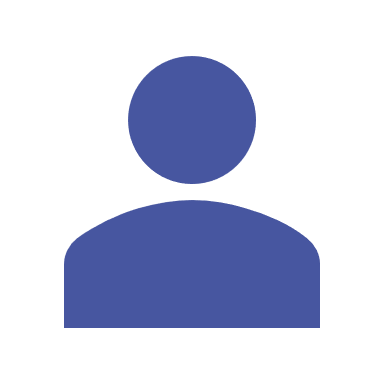 1,419
1,979
тыс. чел
тыс. чел
население с. Соболево, 2024 г.
численность населения МО, 2024 г.
п. Крутогоровский
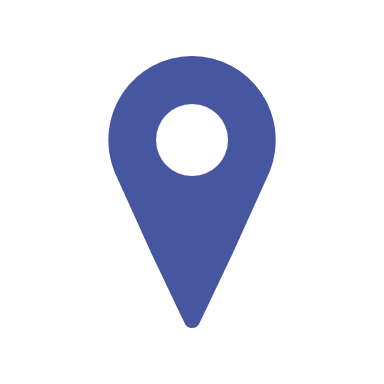 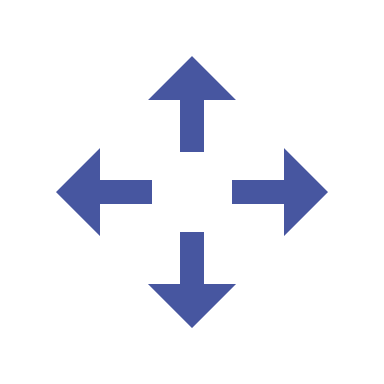 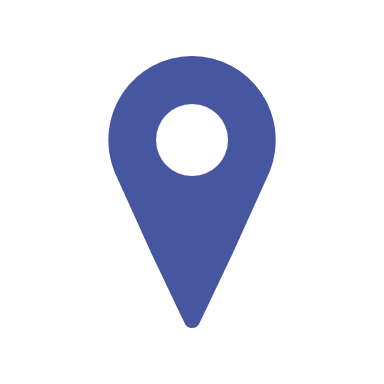 3 И 1 МЕЖ.СЕЛ
21 076
КМ2
населённых пунктов
площадь МО
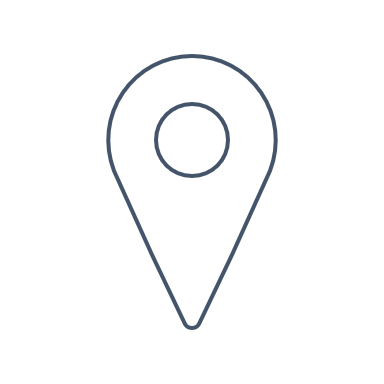 Соболевский район
Соболево
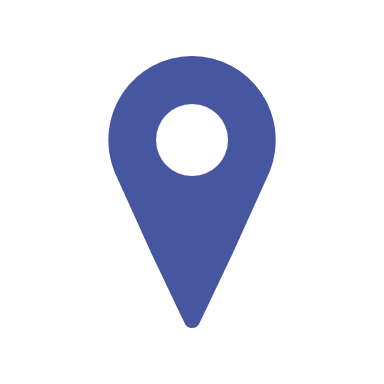 транспортная доступность округа
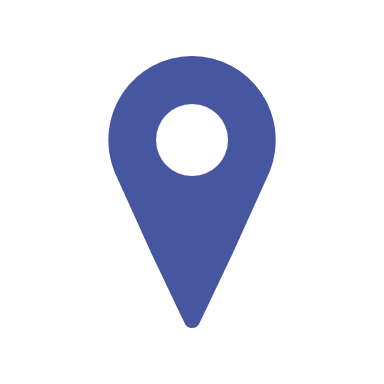 Устьевое
автотранспорт
авиа
Соболево-Елизово
Соболево-Петропавловск-Камчатский
Соболево-Крутогорово-Николаевка
автотранспорт
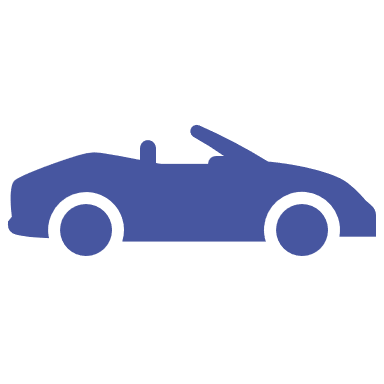 3
Дорога
раза в день
Районный центр
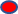 Соболево-п. Крутогоровский
Автобус Соболево-Устьевое
ИНВЕСТИЦИОННЫЙ ПРОФИЛЬ СОБОЛЕВСКОГО МУНИЦИПАЛЬНОГО РАЙОНА
ССЫЛКА НА ИНСТРУКЦИЮ
4
социально-экономические показатели
СОЦИАЛЬНО-ЭКОНОМИЧЕСКИЕ ПОКАЗАТЕЛИ
СОБОЛЕВСКОГО МУНИЦИПАЛЬНОГО РАЙОНА
СТРУКТУРА ОТГРУЖЕННОЙ    ПРОДУКЦИИ ПО ВИДАМ ЭКОНОМИЧЕСКОЙ ДЕЯТЕЛЬНОСТИ          В 2022 ГОДУ (%)
объем инвестиций 
в основной капитал млн. руб.
отгрузка продукции
млн. руб.
21 437,6
16 253,3
9 457,2
4 168,3
5 261,3
2 516,4
Численность трудоспособного населения, чел.
средняя з/п руб.
2 492
2 266
2 495
214 880,3
148 809,7
124 260,5
2021
2022
2023 год
ИНВЕСТИЦИОННЫЙ ПРОФИЛЬ СОБОЛЕВСКОГО МУНИЦИПАЛЬНОГО РАЙОНА
ССЫЛКА НА ИНСТРУКЦИЮ
5
занятость и доходы населения
ЗАНЯТОСТЬ И ДОХОДЫ НАСЕЛЕНИЯ
СРЕДНЕМЕСЯЧНАЯ ЗАРАБОТНАЯ ПЛАТА РАБОТНИКОВ
темп роста*%
71,0
5,1
12,8
15,5
*к 2022 году
*темп роста указан в процентах к предыдущему году
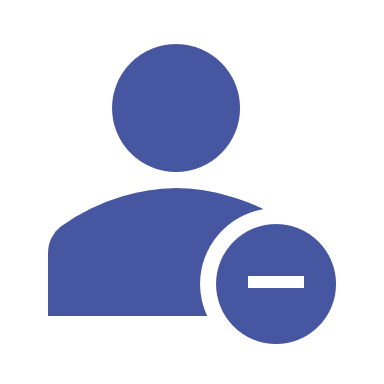 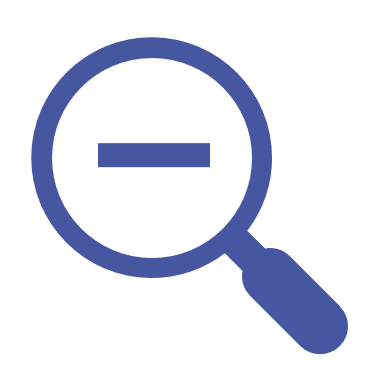 СРЕДНЕМЕСЯЧНАЯ ЗАРАБОТНАЯ ПЛАТА РАБОТНИКОВ
ПО ОТРАСЛЯМ В 2023 ГОДУ
28
1,8 %
чел.
регистрируемая безработица
безработные граждане*
показатели по Соболевскому муниципальному району на 31.12.2023
показатели по Соболевскому муниципальному району на 01.01.2023
*Нетрудоустроенные граждане на 31.12.2023
ИНВЕСТИЦИОННЫЙ ПРОФИЛЬ СОБОЛЕВСКОГО МУНИЦИПАЛЬНОГО РАЙОНА
6
ресурсная база
РЕСУРСНАЯ БАЗА
КЛИМАТ
ЛЕСА И ПОЧВЫ
Земли лесного фонда, на которых расположены леса – 1934,176 тыс.га:
- земли, на которых расположены защитные леса – 697,973 тыс.га
- земли, на которых расположены эксплуатационные леса – 293,811 тыс.га
- земли, на которых расположены резервные леса – 942,392 тыс.га 
Основные породы: Каменная береза, тополь душистый, чозения, ива сахалинская. Каменноберезовые леса хотя и занимают обширную территорию поселения редкостойки, низкоплотны и имеют выход деловой древесины от 2 до 5%.
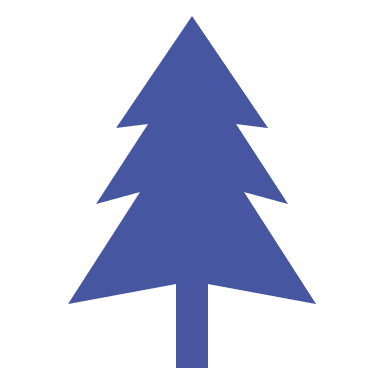 субарктический
средняя температура:
в январе -15,7℃, в июне + 13,1℃
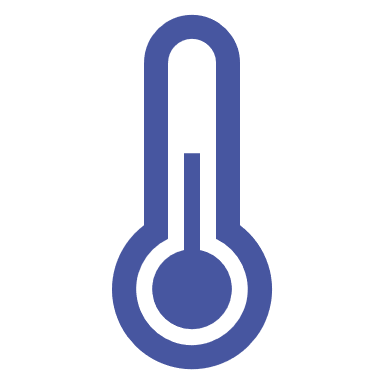 На территории района расположены:
почвы равнин и предгорных увалов:  торфяные мерзлотные, подзолисто-охристые вулканические и торфянисто-глеевые, болотные;
почвы горных территорий:  подзолисто-охристые вулканические и примитивные литоморфные, торфянистые
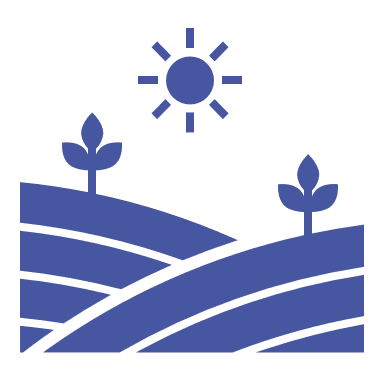 На протяжении года: 
солнечных дней - 54, снегопадные дни - 102, дни с осадками - 109, облачных дней - 101.
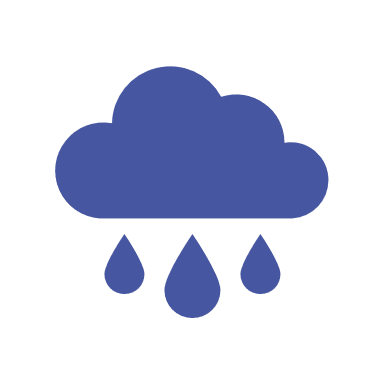 МЕСТОРОЖДЕНИЯ И ПРОЯВЛЕНИЯ
ЗЕМЛИ
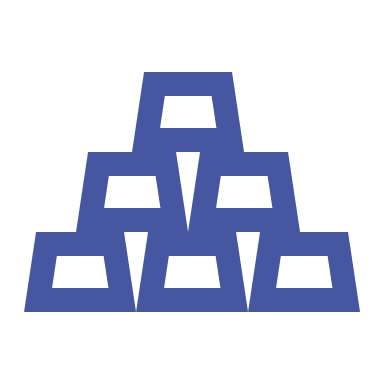 На территории района открыты 4 газоконденсатных месторождения, запасы, которых позволяют организовать добычу газа на уровне 0,50-0,57 млрд. куб. в год при прогнозируемой обеспеченности не менее 25 лет. 
В северной части Колпаковского перспективного нефтегазоносного района  известны два проявления нефти и горючего газа - Половинное и Вейберовское, которые относятся к Приохотско-Кшукской перспективно нефтегазоносной зоне. Обоим проявлениям сопутствуют проявления термоминеральных вод и бурого угля. Драгоценные и поделочные камни представлены проявлением агата р. Удова.  Строительные материалы представлены месторождениями глин и песчано-гравийной смеси.
общая площадь 21 076 кв. км
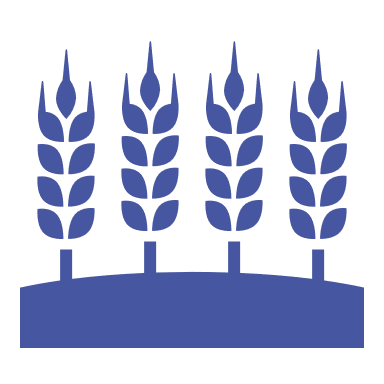 генеральным планом
предусмотрены различные
функциональные зоны
ИНВЕСТИЦИОННЫЙ ПРОФИЛЬ СОБОЛЕВСКОГО МУНИЦИПАЛЬНОГО РАЙОНА
7
социальная инфраструктура
СОЦИАЛЬНАЯ ИНФРАСТРУКТУРА
ОБРАЗОВАНИЕ
ЗДРАВОХРАНЕНИЕ
КУЛЬТУРА И ИСКУССТВО
СПОРТ
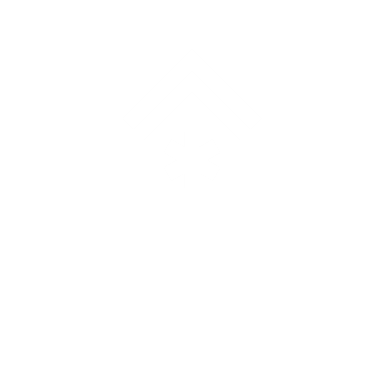 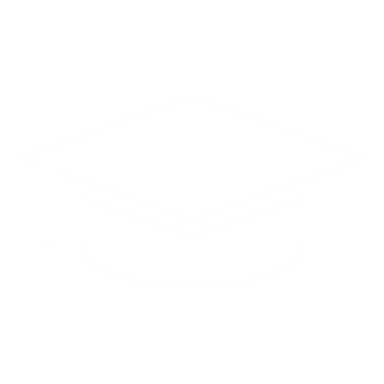 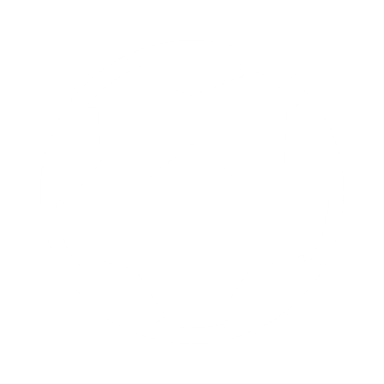 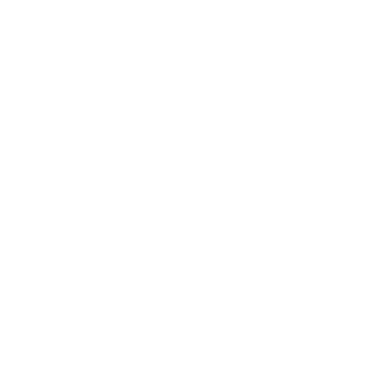 68,6%**
40 %*
83 учащихся
2 учреждение
23 
стационарных 
коек
3 
клубных учреждений
0 
ФОК
дошкольного образования
2 
фельдшерско-акушерские пунктов
43 %*
2 учреждений
3 
спортзалов
3 библиотек
доп.
образования
1
амбулаторно-поликлинических учреждений
51 %*
20,4 %
181 учащихся
3 учреждений
0 
бассейнов
1 
музей
школьного образования
18
плоскостных спортивных
сооружений
4 памятников
1 
стационарных учреждений
СОСТОЯНИЕ ПОКАЗАТЕЛИ ПО (Соболевский район) ЦРБ
износ зданий 92 %
износ оборудования 65 %
*уровень балансового износа зданий
**заполняемость учреждений
ИНВЕСТИЦИОННЫЙ ПРОФИЛЬ СОБОЛЕВСКОГО МУНИЦИПАЛЬНОГО РАЙОНА
8
оценка услуг по жизнеобеспечению
ОЦЕНКА УСЛУГ ПО ЖИЗНЕОБЕСПЕЧЕНИЮ
ТРАНСПОРТНОЕ ОБСЛУЖИВАНИЕ
ОРГАНИЗАЦИЯ ТЕПЛОСНАБЖЕНИЯ
ОРГАНИЗАЦИЯ ЭЛЕКТРОСНАБЖЕНИЯ
КАЧЕСТВО АВТОМОБИЛЬНЫХ ДОРОГ
ОРГАНИЗАЦИЯ ВОДОСНАБЖЕНИЯ
ОРГАНИЗАЦИЯ ГАЗОСНАБЖЕНИЯ
ВЫВОДЫ
плохое качество водоснабжения
удовлетворительное качество услуг теплоснабжения, транспортного и автомобильное
хорошее качество услуг электроснабжения и газоснабжения
ИНВЕСТИЦИОННЫЙ ПРОФИЛЬ СОБОЛЕВСКОГО МУНИЦИПАЛЬНОГО РАЙОНА
9
туризм
СОБОЛЕВСКИЙ МУНИЦИПАЛЬНЫЙ РАЙОН
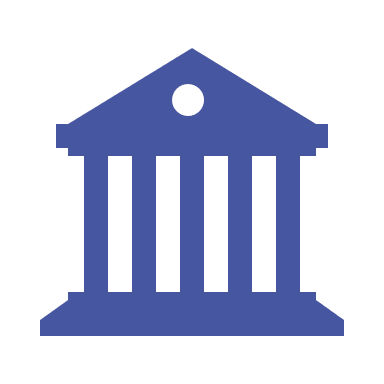 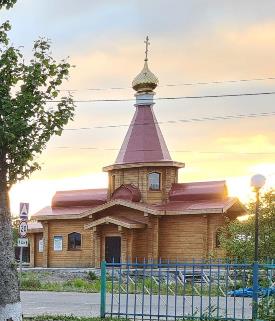 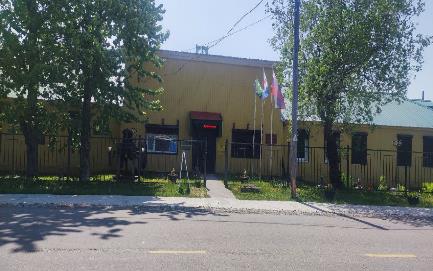 7 172 человека
Храм иконы Казанской Божией матери
посетило музей в 2023 г.
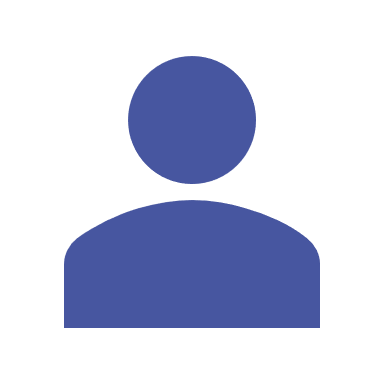 109
экскурсий
МКУК «Соболевский районный историко-краеведческий музей»
проведено в музее в 2023 г.
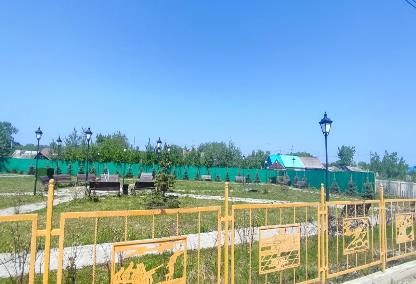 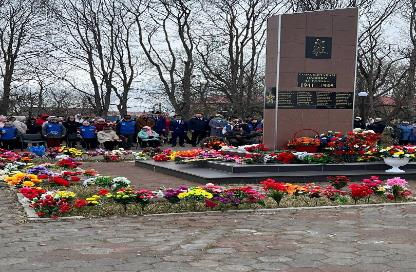 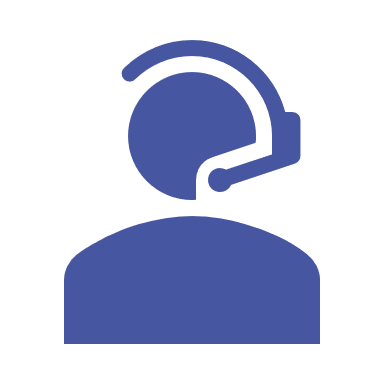 85
выставок
проведено в музей в 2023 г.
Памятник участникам ВОВ в с. Соболево
Алея Славы
ИНВЕСТИЦИОННЫЙ ПРОФИЛЬ СОБОЛЕВСКОГО МУНИЦИПАЛЬНОГО РАЙОНА
10
туризм
ТУРИЗМ
ЗНАКОВЫЕ СОБЫТИЯ
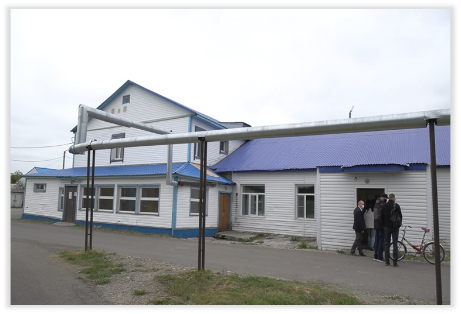 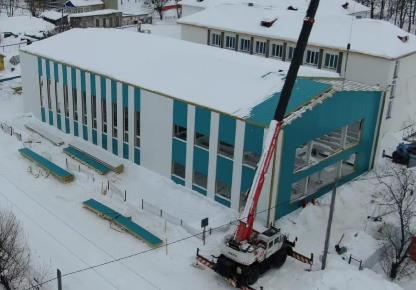 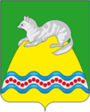 95 лет Крутогоровскому сельскому поселению
100 лет 
ГБУЗ КК «Соболевская районная больница»
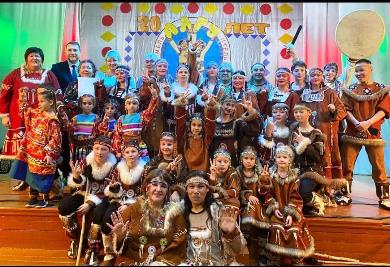 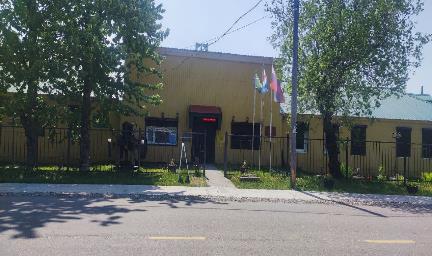 Строительство модульного спортивного зала МОКУ «Соболевская средняя школа»
ПЛАНИРУЕТСЯ
развитие массовой физической культуры и детско-юношеского спорта

создание доступных условий для занятий массовыми видами спорта
20 лет 
Ительменскому народному фольклорному ансамблю  «Алгу»
50 лет 

МКУК «Соболевскому районному историко-краеведческому музею»
*Юбилейные даты 2023 -2024 года
ИНВЕСТИЦИОННЫЙ ПРОФИЛЬ СОБОЛЕВСКОГО МУНИЦИПАЛЬНОГО РАЙОНА
11
позиция предпринимателей
ПОЗИЦИЯ ПРЕДПРИНИМАТЕЛЕЙ*
Инвестиционный климат требует улучшений
ВЫВОД
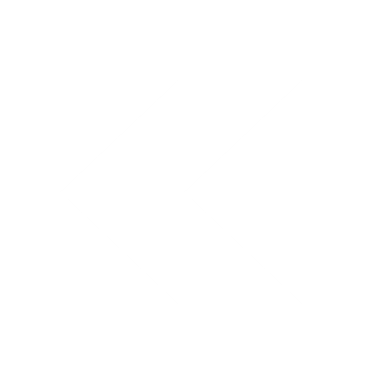 ОСНОВНЫЕ ТРУДНОСТИ
при реализации инвестиционных проектов
Сложности с оформлением документов (большое количество документов и требуемых разрешений)

Финансовые трудности (необходимость использования заемных средств для развития бизнеса)
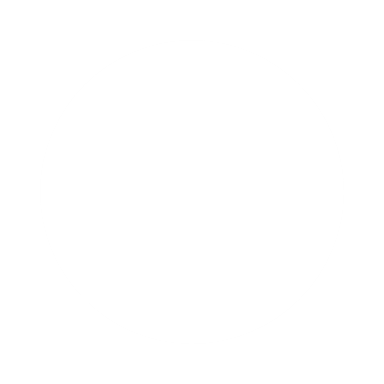 Ограничена возможность реализации инвестиционных проектов за счёт собственных средств,                   сложность с привлечением заемных средств, отдаленность от краевой столицы
ГЛАВНАЯ ПРИЧИНА 
по которой компании                          не реализуют инвестиционные проекты
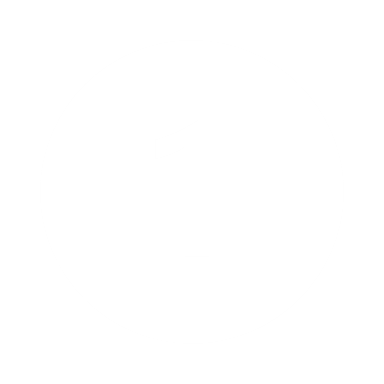 Текущих мер государственной поддержки недостаточно 

Необходимо развивать дорожно-транспортную инфраструктуру
ПРОЧИЕ ВЫВОДЫ
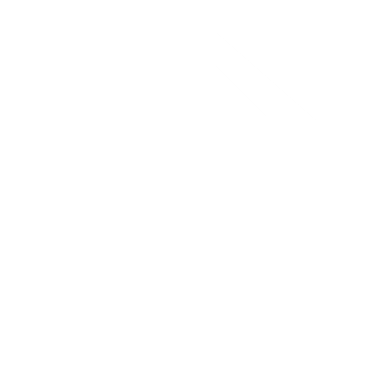 *На основании опроса предпринимателей МО
ИНВЕСТИЦИОННЫЙ ПРОФИЛЬ СОБОЛЕВСКОГО МУНИЦИПАЛЬНОГО РАЙОНА
12
анализ интервью администрации
АНАЛИЗ ИНТЕРВЬЮ АДМИНИСТРАЦИИ
ОСНОВНЫЕ ПРОБЛЕМЫ
ВОЗМОЖНЫЕ РЕШЕНИЯ
Самостоятельное выстраивание регулярных коммуникаций 
по интересующим проектам
Отток кадров, нехватка специалистов
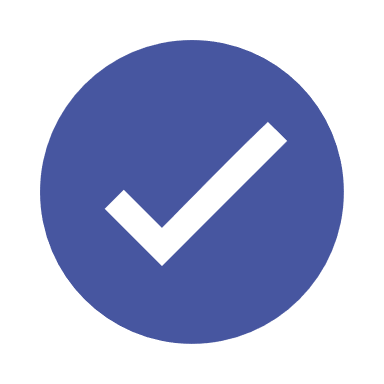 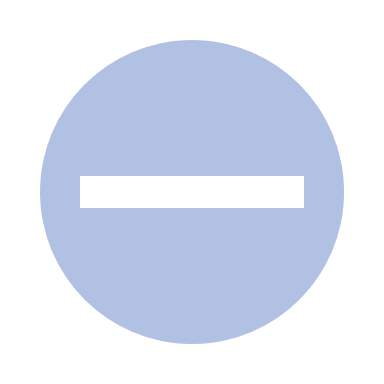 ИНВЕСТИЦИОННЫЙ ПРОФИЛЬ СОБОЛЕВСКОГО МУНИЦИПАЛЬНОГО РАЙОНА
13
SWOT-анализ
SWOT-АНАЛИЗ
МУНИЦИПАЛЬНОГО ОКРУГА
СИЛЬНЫЕ СТОРОНЫ
СЛАБЫЕ СТОРОНЫ
Развитая обрабатывающая промышленность                                                                                                   (80,5 % в общем объеме отгруженные продукции в 2023 г.)

Положительная динамика в развитии малого и среднего предпринимательства обеспечивается оказанием финансовой поддержке

Режим территории опережающего развития (далее - ТОР) "Камчатка" и режим "Свободный порт Владивосток", путем заключения Соглашения о создании территории опережающего социально-экономическое развитие «Камчатка» с Министерством Российской Федерации по развитию Дальнего Востока
Плохо развито транспортное сообщение между селами и районным центром

Нехватка квалифицированных кадров, отток кадров в крупные города, в т.ч. за пределы региона

Отсутствие сетей водоснабжения и водоотведения в с. Соболево

Удаленность от  краевого центра (414 км до  Петропавловска-Камчатского)
ВОЗМОЖНОСТИ
УГРОЗЫ
Участие в программах по развитию сельских местностей

Наличие свободных инвестиционных площадок
Отсутствие инвесторов
ИНВЕСТИЦИОННЫЙ ПРОФИЛЬ СОБОЛЕВСКОГО МУНИЦИПАЛЬНОГО РАЙОНА
14
матрица БКГ
МАТРИЦА БКГ
ВОЗМОЖНЫЕ ЭФФЕКТЫ
СИЛЬНЫЕ СТОРОНЫ
СЛАБЫЕ СТОРОНЫ
В настоящее время в Соболевском районе основной деятельностью является рыбодобывающая промышленность. Основными рыбопромышленными предприятием района являются: ООО «Витязь-Авто», ОАО «Колхоз Октябрь», ООО «Кристалл», ООО «Скит», ООО «Камбер», ООО «РК Крутогоровское», ООО «Заря», ООО «Камчатморепродукт», ООО «Ича-Фиш», ООО «Колпаковский рыбокомбинат», ООО «Западный берег» за которыми закреплены рыболовные участки
Сильная зависимость от обрабатывающего производства

Отсутствие водоснабжения и водоотведения в с. Соболево
ВОЗМОЖНОСТИ
УГРОЗЫ
Дальнейшее развитие отраслей сельского хозяйства за счёт вовлечение               в оборот неиспользуемых земель сельскохозяйственного назначения

Ремонт сетей теплоснабжения

Строительство автозимника продленного действия на участке с. Соболево – п. Крутогоровский
Сложности с привлечением инвесторов (труднодоступность и отдаленность) 

Особое внимание со стороны государства на компании в части влияния их деятельности на экологию (сложности перевода земель из лесного фонда в земли промышленности)
ИНВЕСТИЦИОННЫЙ ПРОФИЛЬ СОБОЛЕВСКОГО МУНИЦИПАЛЬНОГО РАЙОНА
15
контент-анализ социальных сетей
КОНТЕНТ-АНАЛИЗ СОЦИАЛЬНЬIХ СЕТЕЙ
ПРОБЛЕМЫ
ВОЗМОЖНЫЕ РЕШЕНИЯ
Отсутствие централизованного водоснабжения и водоотведения с. Соболево
Участие в региональных программах по капитальному ремонту и модернизации систем ЖКХ
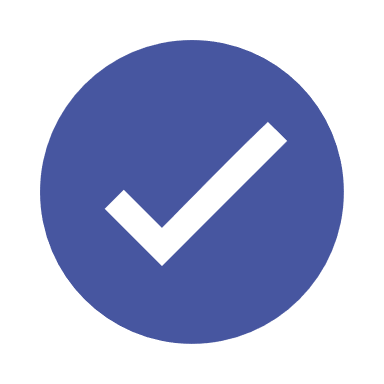 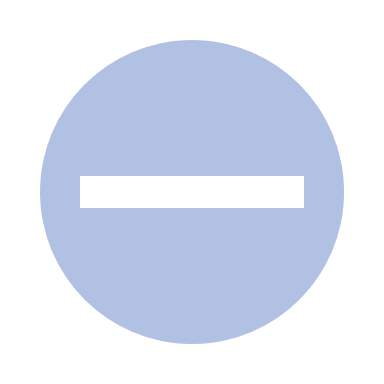 Загрязнение окружающей среды (замусоренность отдельных частей МР)
Работа по установке дополнительных мусорных урн, проведение субботников                             (для очистки лесных территорий)
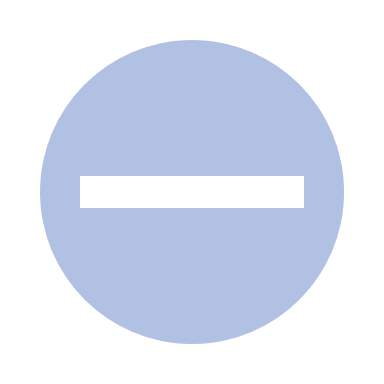 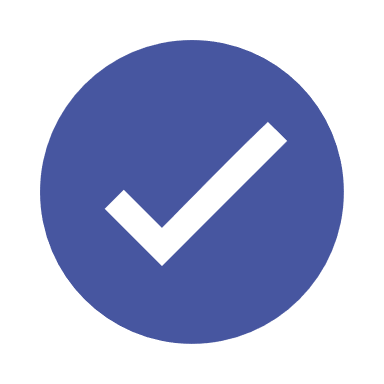 Нехватка квалифицированных специалистов в медицинских учреждениях
Содействие со стороны администрации в релокации медицинских работников              из других населенных пунктов
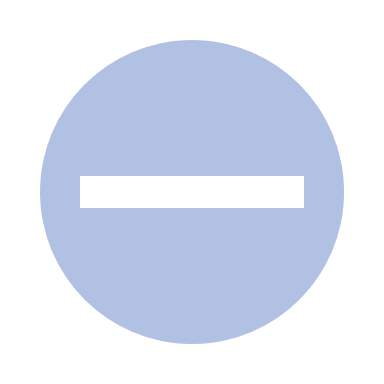 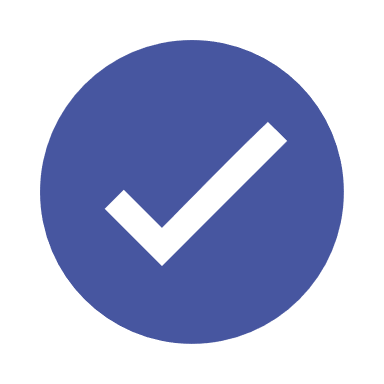 В зимнее время дороги не соответствуют требованиям содержания (гололед, снег)
Увеличение нормативов вывоза снега и увеличение рейдов снегоочистительной техники
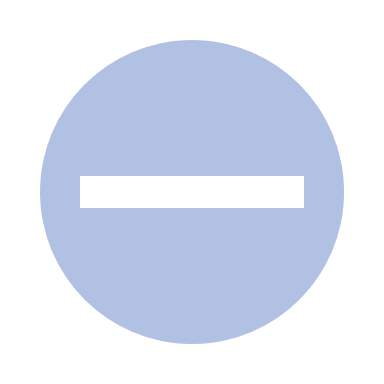 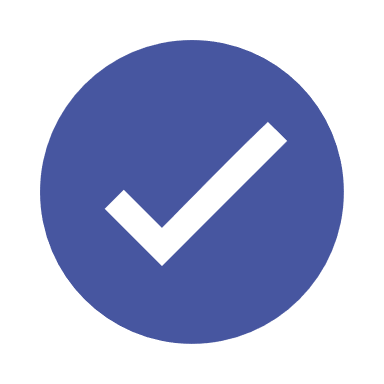 Плохое состояние дорожного покрытия в некоторых частях МР                                         (в т.ч. отсутствие освещения)
Участие в государственных программах по финансированию проектов ремонта 
и модернизации дорожной инфраструктуры
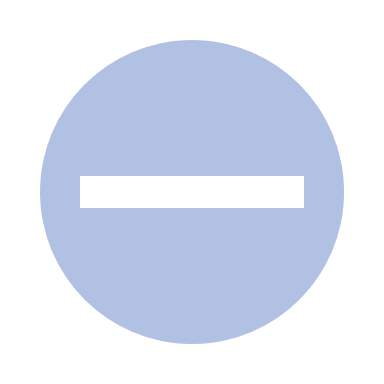 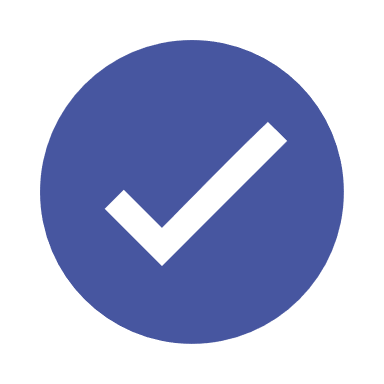 ИНВЕСТИЦИОННЫЙ ПРОФИЛЬ СОБОЛЕВСКОГО МУНИЦИПАЛЬНОГО РАЙОНА
16
организационные проблемы
ОРГАНИЗАЦИОННЫЕ ПРОБЛЕМЫ, 
ПРЕПЯТСТВУЮЩИЕ РАЗВИТИЮ МО
Удаленность муниципального образования от краевой столицы
территориальные проблемы
Отсутствие централизованного водоснабжения и водоотведения с. Соболево
инженерная инфраструктура
ключевые направления
логистические проблемы
Пропускная система по тех. проезду магистрального газопровода с реверсным движением
кадровые проблемы
Нехватка рабочих кадров            

в т.ч в медицинских учреждениях района
Отток населения 
в крупные города
ИНВЕСТИЦИОННЫЙ ПРОФИЛЬ СОБОЛЕВСКОГО МУНИЦИПАЛЬНОГО РАЙОНА
17
ТОП-действия администрации
ТОП-ДЕЙСТВИЯ АДМИНИСТРАЦИИ
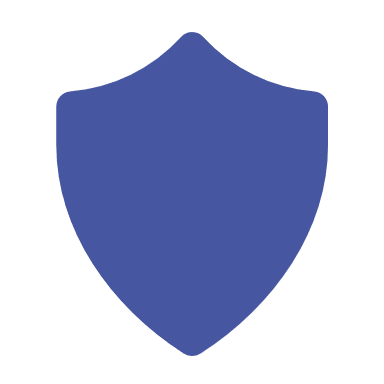 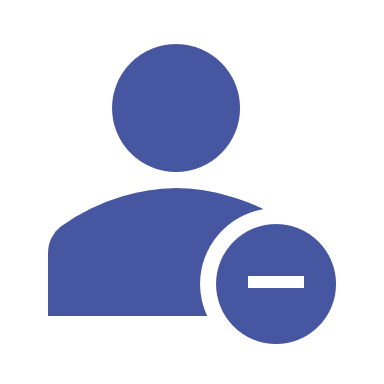 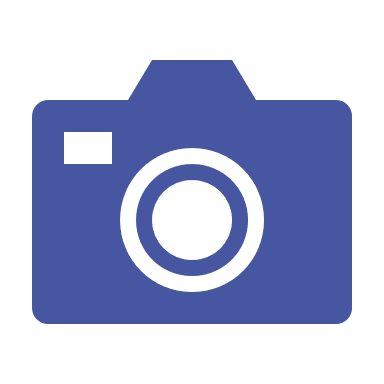 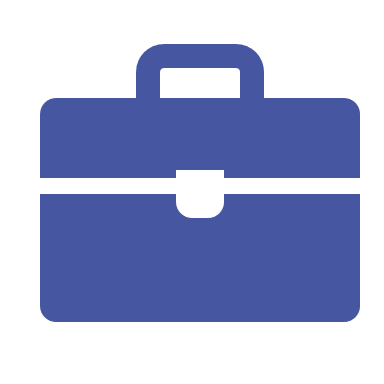 **5-наименьшая стоимость/время, 1-наибольшая стоимость/время
*5-наибольшая важность, 1-наименьшая важность
ИНВЕСТИЦИОННЫЙ ПРОФИЛЬ СОБОЛЕВСКОГО МУНИЦИПАЛЬНОГО РАЙОНА
18
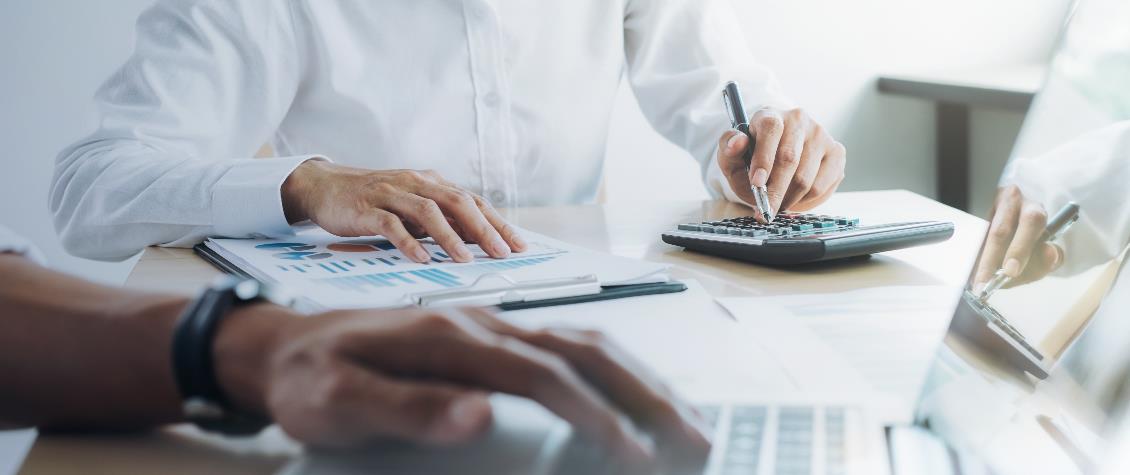 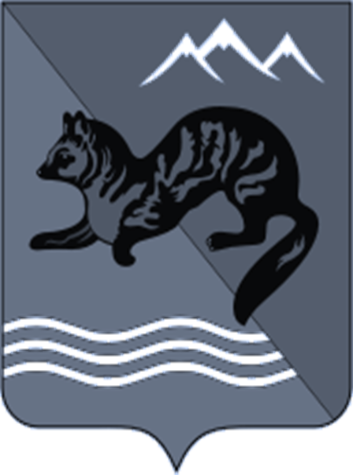 МЕХАНИЗМЫ РЕАЛИЗАЦИИ ИНВЕСТИЦИОННОГО ПРОФИЛЯ
ИНВЕСТИЦИОННЫЙ ПРОФИЛЬ СОБОЛЕВСКОГО МУНИЦИПАЛЬНОГО РАЙОНА
основные организации
ОСНОВНЫЕ ОРГАНИЗАЦИИ
Данные за 2023 год

ИНВЕСТИЦИОННЫЙ ПРОФИЛЬ СОБОЛЕВСКОГО МУНИЦИПАЛЬНОГО РАЙОНА
20
ключевые компетенции
КЛЮЧЕВЫЕ КОМПЕТЕНЦИИ
ООО "Кристалл"
ООО "Западный Берег"
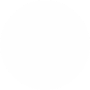 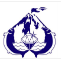 на рынке более 20 лет
на рынке более 10 лет
Рыбоперерабатывающая организация
Рыбоперерабатывающая организация
чистая прибыль до 613,4 млн. руб. за 2023 год

> вылов лососёвых пород рыбы

численность работников за 2023 год составляет 
191 чел.
чистая прибыль до 345,3 млн. руб. за 2023 год

> вылов лососёвых пород рыбы

численность работников за 2023 год составляет 
176 чел.
ИНВЕСТИЦИОННЫЙ ПРОФИЛЬ СОБОЛЕВСКОГО МУНИЦИПАЛЬНОГО РАЙОНА
21
специализация округа
СПЕЦИАЛИЗАЦИЯ ОКРУГА И ТРЕНДЫ РАЗВИТИЯ
СПЕЦИАЛИЗАЦИЯ
ТРЕНД
РЕЗУЛЬТАТЫ
ЭФФЕКТЫ
ОБРАБАТЫВАЮЩЕЕ ПРОИЗВОДСТВО

бумажные и резиновые изделия
следование концепции устойчивого развития
формирование имиджа социально-ответственной компании
рост объёмов производства                  и доходов производителей

усиление позиции местных предприятий

создание новых рабочих мест
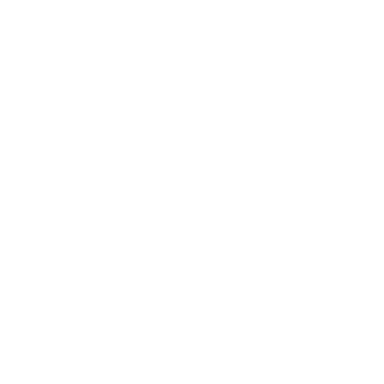 Улучшение качества продукции

Удовлетворенность населения ассортиментом
производство молочной и кисломолочной продукции
СЕЛЬСКОЕ ХОЗЯЙСТВО
рост объёмов производства                  и доходов

усиление позиции местных предприятий
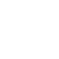 ИНВЕСТИЦИОННЫЙ ПРОФИЛЬ СОБОЛЕВСКОГО МУНИЦИПАЛЬНОГО РАЙОНА
22
реализуемые инвестиционные проекты
ИНВЕСТИЦИОННЫЕ ПРОЕКТЫ
ИНВЕСТИЦИОННЫЙ ПРОФИЛЬ СОБОЛЕВСКОГО МУНИЦИПАЛЬНОГО РАЙОНА
23
инвестиционные ниши
ИНВЕСТИЦИОННЫЕ НИШИ
РАЗВИТИЕ ПРЕДПРИНИМАТЕЛЬСТВА
ЭКОЛОГИЯ И ТУРИЗМ
ОТКРЫТИЕ 
НОВОГО БИЗНЕСА
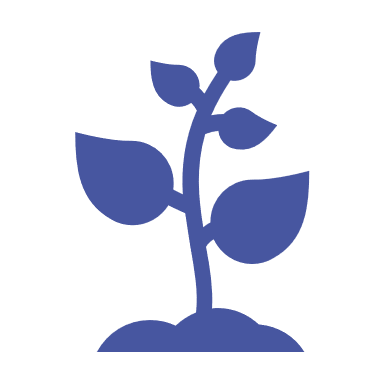 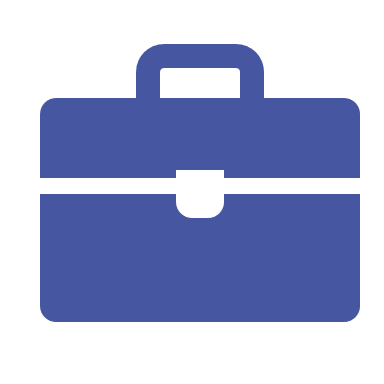 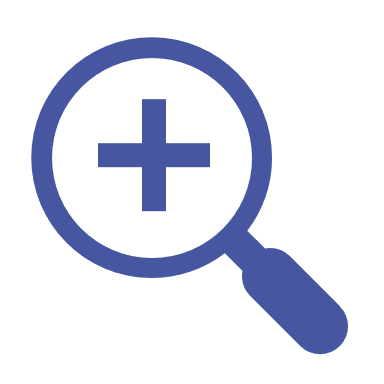 Компания, оказывающая консультационную поддержку предприятиям: помощь в получении грантов, проработке проектов, поиске инвестиционных ниш и пр.
Строительство полигона твердых коммунальных отходов
Создание овощной фермы   на гидропонном оборудовании

Создание культурно-досугового пространства
ИНВЕСТИЦИОННЫЙ ПРОФИЛЬ СОБОЛЕВСКОГО МУНИЦИПАЛЬНОГО РАЙОНА
24
инвестиционные ниши
ИНВЕСТИЦИОННЫЕ НИШИ
ПОДРАЗУМЕВАЮЩИЕ ИНТЕГРАЦИОННЫЕ РЕШЕНИЯ*
РЕШЕНИЕ
ПРЕДПОСЫЛКИ
ПОЯСНЕНИЕ
СОЗДАНИЕ ПРЕДПРИЯТИЯ ПО БЕЗОТХОДНОЙ ПЕРЕРАБОТКЕ ПРОМЫШЛЕННЫХ ОТХОДОВ
Позволит минимизировать дорогостоящее                     и экологически небезопасные методы сжигания               и захоронения отходом
Наличие крупных промышленных предприятий, потребность улучшения экологической составляющей округа
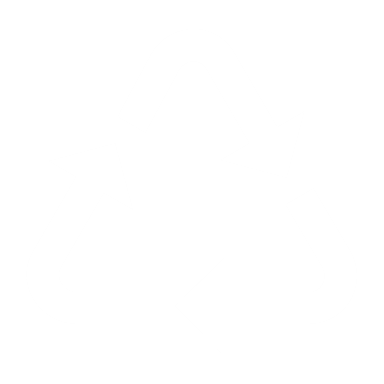 СОЗДАНИЕ СЕРВИСА ПО ПОДБОРУ ЛУЧШЕГО ВАРИАНТА ЛОГИСТИКИ
Возможности расширения функциональности существующего предприятия
Позволит оптимизировать бизнес-процессы
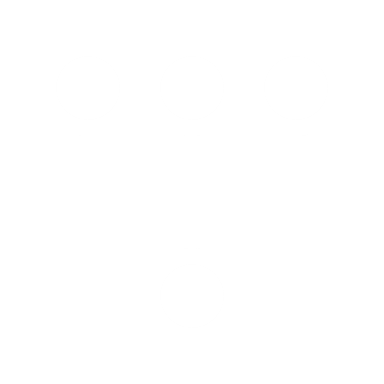 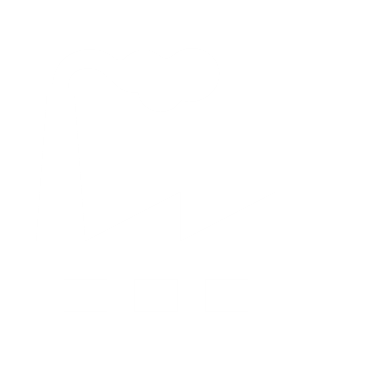 *Данные решения выбраны на основе сфер деятельности предприятий, возможностей интеграций и потенциалу развития покупала компаний и отраслей
ИНВЕСТИЦИОННЫЙ ПРОФИЛЬ СОБОЛЕВСКОГО МУНИЦИПАЛЬНОГО РАЙОНА
25
свободные инвестиционные площадки
СВОБОДНЫЕ ИНВЕСТИЦИОННЫЕ ПЛОЩАДКИ
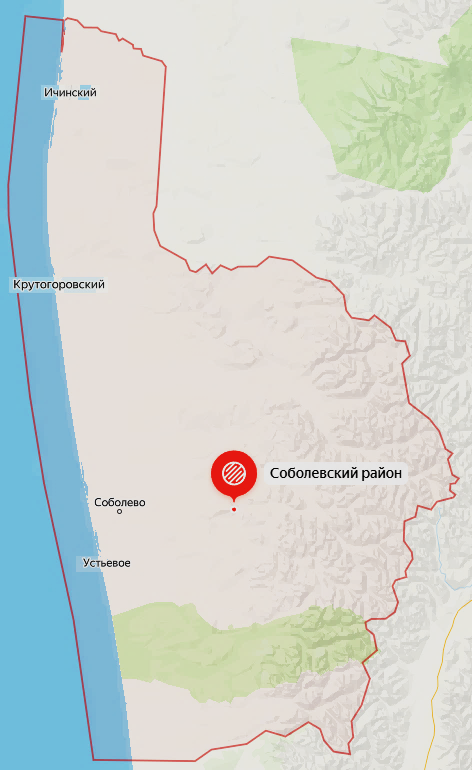 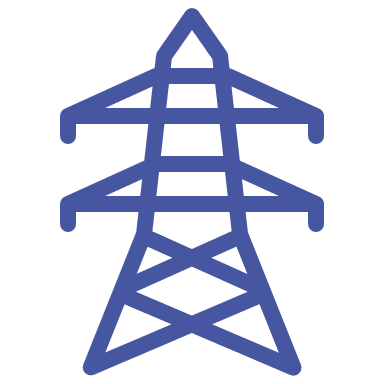 0
ИНВЕСТИЦИОННЫХ ПЛОЩАДОК
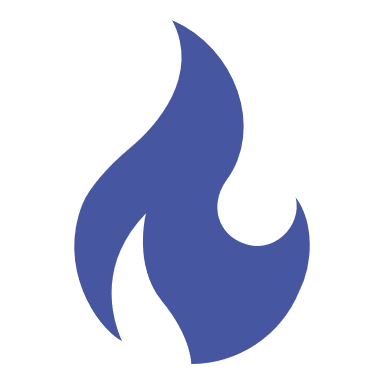 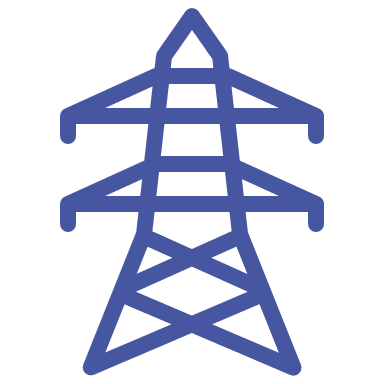 ТАРИФЫ
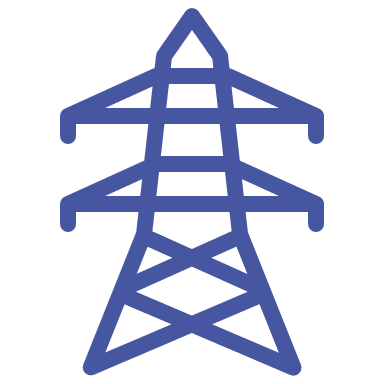 4,86 руб.
электроэнергия (кВт ч.)
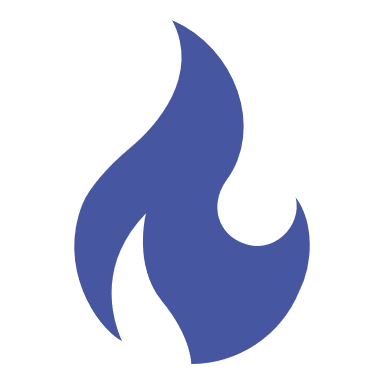 10,39 руб.
природный газ (м3)
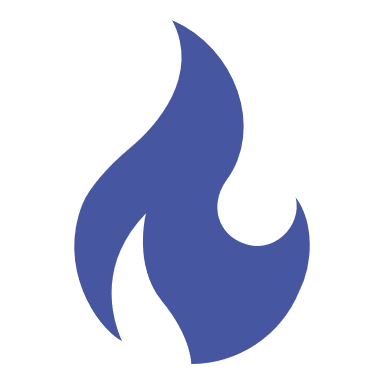 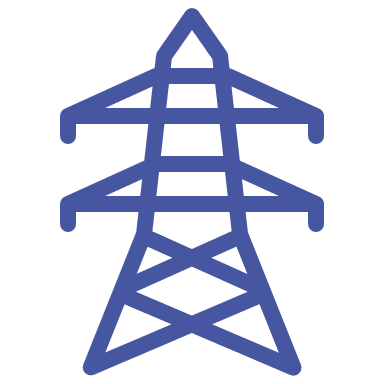 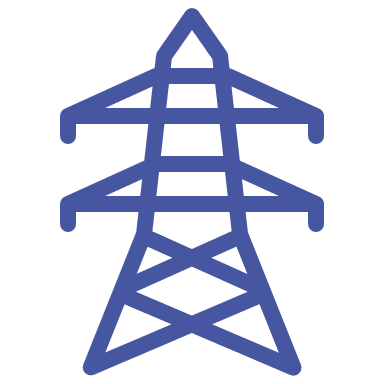 84,5 руб.
холодная вода (м3)
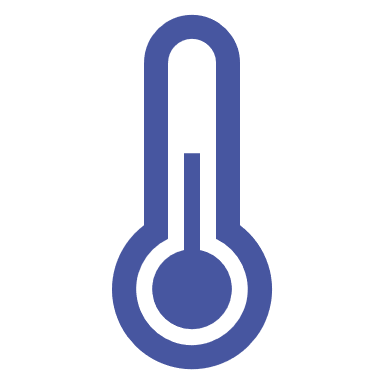 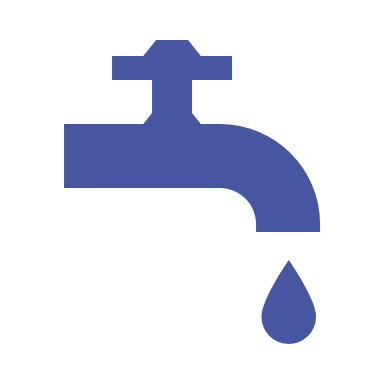 3551,0 руб.
отопление (за  ед. энергии)
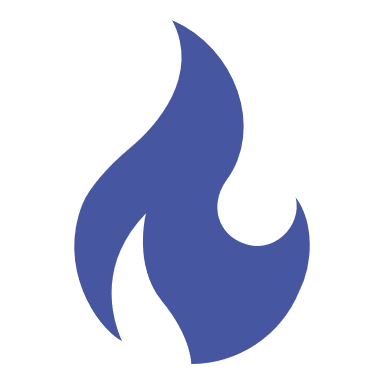 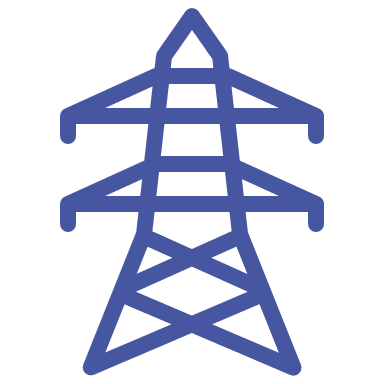 объекты электроснабжения
объекты газоснабжения
Ознакомиться с реестром муниципального имущества в районе можно                                 на сайте (https://sobolevomr.ru/page-administration/page-departments/page-tek-zhkh/)
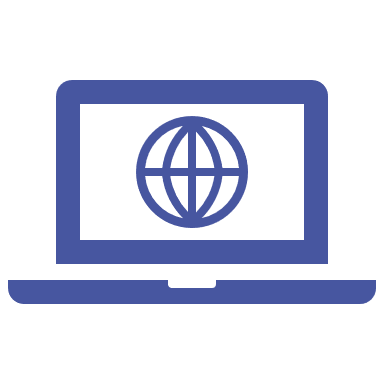 ИНВЕСТИЦИОННЫЙ ПРОФИЛЬ СОБОЛЕВСКОГО МУНИЦИПАЛЬНОГО РАЙОНА
26
методология разработки
ДИАГНОСТИЧЕСКАЯ КАРТА МО ПО РАБОТЕ С ИНВЕСТОРАМИ И МЕХАНИЗМ РАБОТЬI С НИМИ
КАК ДОЛЖНО БЫТЬ
КАК ЕСТЬ
ИНФОРМИРОВАНИЕ ИНВЕСТОРОВ            И ПРЕДПРИНИМАТЕЛЕИ
Сайт администрации, регулярная коммуникация                         с предпринимателями (рассылки на почты предпринимателей, звонки, ежегодные встречи)
Сайт администрации, статьи на сайтах для инвесторов              и предпринимателей, регулярная коммуникация:                        с предпринимателями (почтовая рассылка, звонки,       общий чат администрации с предпринимателями)
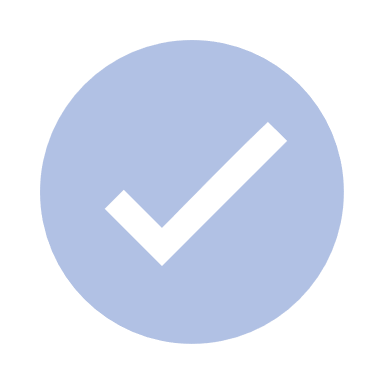 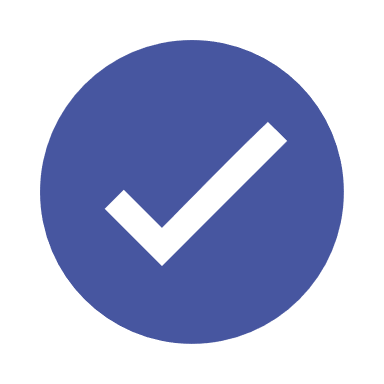 РАСПРЕДЕЛЕНИЕ ПЛОЩАДОК
Не всегда достаточно инвесторов для проведения тендерной процедуры
Привлечение инвесторов для распределения площадок через тендерную процедуру
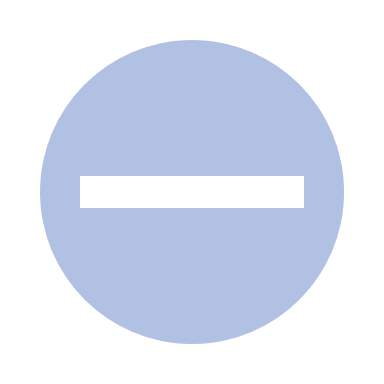 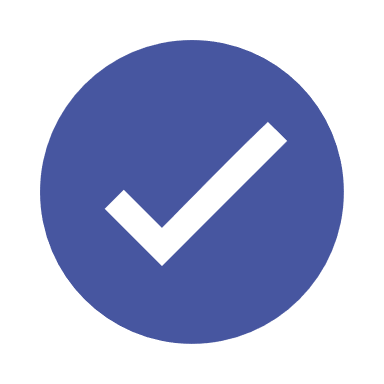 ИНФРАСТРУКТУРА 
НА ИНВЕСТИЦИОННЫХ ПЛОЩАДКАХ
Создание инфраструктуры по запросу инвестора
Создание инженерной и транспортной инфраструктуры 
до прихода инвестора на объект с целью экономии времени
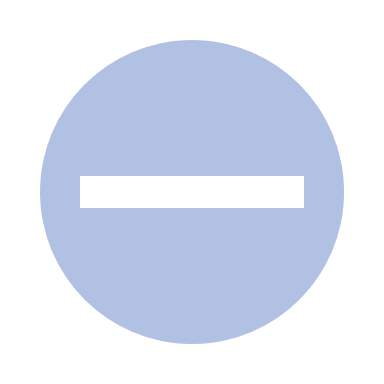 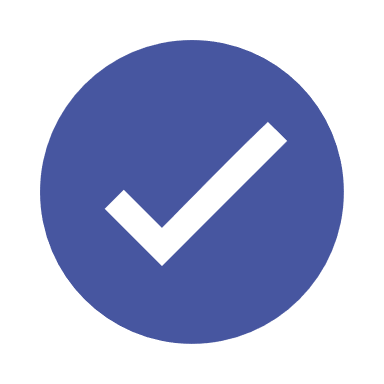 РАБОТА С ИНВЕСТОРАМИ 
БЕЗ ИНВЕСТИЦИОННОГО ПЛАНА
Проводятся переговоры и осмотр инвестиционных площадок по запросу инвестора
Создание проектной команды, которая составляет инвестиционные планы и выводит проекты на площадки
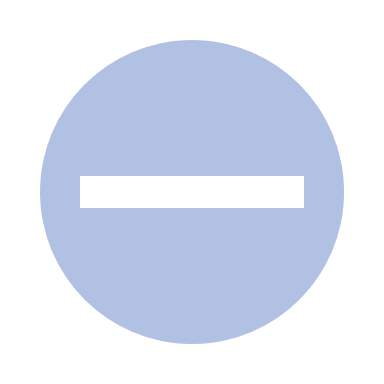 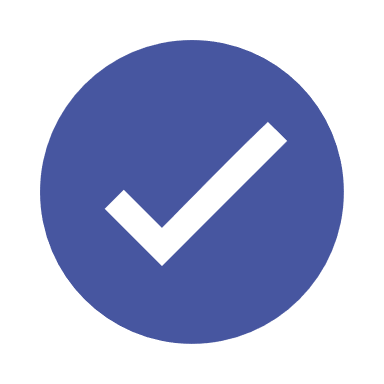 РЕШЕНИЕ И УСКОРЕНИЕ РАССМОТРЕНИЯ АДМИНИСТРАТИВНЫХ ВОПРОСОВ
Личное сопровождение и контроль инвестиционным уполномоченным каждого крупного проекта на всех  стадиях его реализации
Личное сопровождение и контроль инвестиционным уполномоченным каждого крупного проекта на всех  стадиях его реализации
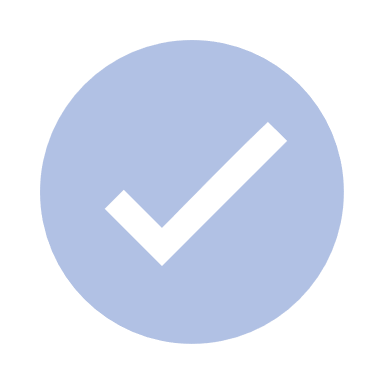 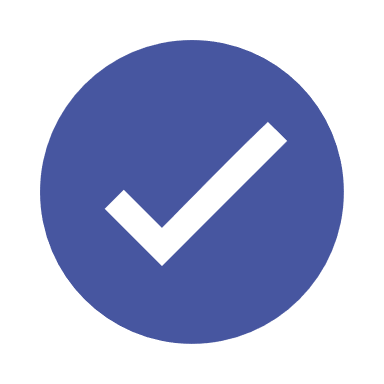 РАБОТА С ПОТЕНЦИАЛЬНЫМИ ИНВЕСТОРАМИ
Подготовка к возможному приходу инвесторов,                    при возникновении интереса с их стороны
Подготовка к возможному приходу инвесторов, создание информационно-аналитических буклетов, сохранение контактов потенциальных инвесторов, составления списка для дальнейшей регулярной коммуникации
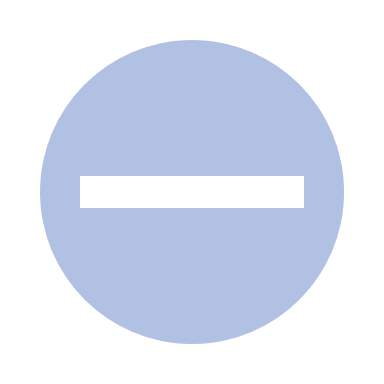 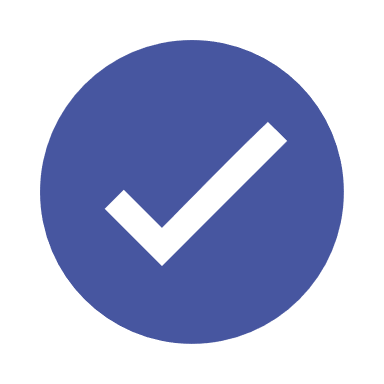 РАБОТА С РЕАЛИЗОВАННЫМИ ПРОЕКТАМИ НА ИНВЕСТИЦИОННЫХ ПЛОЩАДКАХ
Регулярная обратная связь и помощь 
с дальнейшим развитием в случае необходимости
Регулярная обратная связь и помощь 
с дальнейшим развитием в случае необходимости
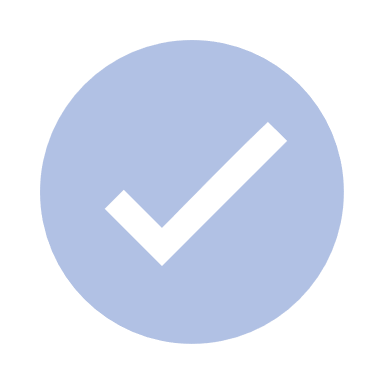 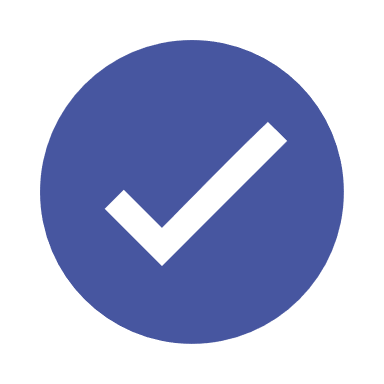 ИНВЕСТИЦИОННЫЙ ПРОФИЛЬ СОБОЛЕВСКОГО МУНИЦИПАЛЬНОГО РАЙОНА
27
Полная информация обо всех мерах поддержки на Инвестпортале 
Камчатского края
INVESTKAMCHATKA.RU
меры господдержки
ИНСТИТУТЫ РАЗВИТИЯ
ИСПОЛНИТЕЛЬНЫЕ ОРГАНЫ КАМЧАТСКОГО КРАЯ
ОРГАН МЕСТНОГО САМОУПРАВЛЕНИЯ
АО «Корпорация развития Камчатки»
АО «Корпорация развития Дальнего Востока и Арктики»
АНО «Камчатский центр поддержки предпринимательства
МКК Государственный фонд поддержки предпринимательства
Гарантийный фонд развития
предпринимательства Камчатского края
investkamchatka.ru
erdc.ru
мойбизнес41.рф
kamfond.ru
gfkam.ru
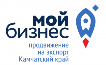 Фонд развития промышленности

Региональный ФРП
Союз «Торгово-промышленная палата  «Камчатского края»
Центр поддержки экспорта
Камчатского края
Министерство сельского хозяйства, пищевой и перерабатывающей промышленности Камчатского края
Министерство экономического развития Камчатского края
kamfond.ru
kamchatka.tpprf.ru
kamexport41.ru
kamgov.ru/minselhoz
kamgov.ru/minecon
Герб МО
Министерство труда
и развития кадрового потенциала Камчатского края
Министерство туризма Камчатского края
Министерство имущественных и земельных отношений Камчатского края
Министерство образования Камчатского края
Название МО
kamgov.ru/agzanyat
kamgov.ru/mintur
kamgov.ru/mingosim
kamgov.ru/minobraz
сайт
28
ИНВЕСТИЦИОННЫЙ ПРОФИЛЬ СОБОЛЕВСКОГО МУНИЦИПАЛЬНОГО РАЙОНА
Полная информация обо всех мерах поддержки на Инвестпортале Камчатского края
INVESTKAMCHATKA.RU
меры господдержки
МЕРЫ ПОДДЕРЖКИ ИНВЕСТОРОВ
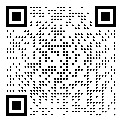 СОПРОВОЖДЕНИЕ ПРОЕКТА КОРПОРАЦИЕЙ РАЗВИТИЯ КАМЧАТКИ
ПРИОРИТЕТНЫЙ ИНВЕСТИЦИОННЫЙ ПРОЕКТ (ПИП)
Сопровождение инвестиционных проектов предусматривает консультативную, методическую и организационную поддержку на всех стадиях сопровождения по принципу «одного окна»
Инвестиционный проект, которому предоставляется государственная поддержка в виде комплексного сопровождения Правительством Камчатского края
подать заявку
узнать больше
получатель
получатель
получатель
получатель
получатель
получатель
получатель
оператор
оператор
ЮЛ / ИП
ЮЛ
ЮЛ
ЮЛ
ЮЛ / ИП
ЮЛ
ЮЛ / ИП
АО «Корпорация развития Камчатки»
АО «Корпорация развития Камчатки»
МАСШТАБНЫЙ ИНВЕСТИЦИОННЫЙ ПРОЕКТ (МИП)
АРЕНДА ЗЕМЕЛЬНОГО УЧАСТКА 
БЕЗ ТОРГОВ
Механизм государственной поддержки в целях получения земельного участка в аренду без торгов
Мера поддержки для создания и развития социально-культурных / коммунально-бытовых объектов
узнать больше
узнать больше
оператор
оператор
АО «Корпорация развития Камчатки»
Министерство имущественных и 
земельных отношений Камчатского края
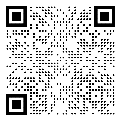 ОСОБО ЗНАЧИМЫЙ ИНВЕСТИЦИОННЫЙ ПРОЕКТ (ОЗИП)
РЕГИОНАЛЬНЫЙ ИНВЕСТИЦИОННЫЙ ПРОЕКТ (РИП)
Механизм, позволяющий получить финансовые меры государственной поддержки
Региональным инвестиционным проектом признается проект, целью которого является производство товаров
узнать больше
узнать больше
оператор
оператор
АО «Корпорация развития Камчатки»
Министерство экономического 
развития Камчатского края
ПРЕФЕРЕНЦИАЛЬНЫЙ РЕЖИМ «ТОР-КАМЧАТКА»
Часть территории субъекта РФ, на которой установлен особый правовой режим осуществления предпринимательской деятельности
стать резидентом
оператор
АО «Корпорация развития Дальнего Востока и Арктики»
29
ИНВЕСТИЦИОННЫЙ ПРОФИЛЬ СОБОЛЕВСКОГО МУНИЦИПАЛЬНОГО РАЙОНА
Полная информация обо всех мерах поддержки на Инвестпортале Камчатского края
INVESTKAMCHATKA.RU
меры господдержки
МЕРЫ ПОДДЕРЖКИ МСП
СУБСИДИЯ
ГРАНТ
Денежная выплата, не требующая возврата и предоставляемая за счёт оператора, при условии целевого расходования средств
Финансовая поддержка начинающим субъектам малого предпринимательства на создание собственного бизнеса
получатель
оператор
получатель
оператор
- субъект МСП
- учредитель или акционер ЮЛ
- не менее 50 % доли в уставном капитале
- ФЛ до 25 лет
АНО «Камчатский центр поддержки предпринимателей»
- ИП 
- ЮЛ
- глава КФХ
АНО «Камчатский центр поддержки предпринимателей»
получить поддержку
получить поддержку
получатель
получатель
получатель
получатель
субъект МСП
КФХ / ИП
ЮЛ / ИП
ЮЛ / ИП
ЗАЙМЫ И МИКРОЗАЙМЫ
ПОРУЧИТЕЛЬСТВО
Займы и микрозаймы для проектов в сфере сельского хозяйства, оказания услуг, торговли и производства
Предоставление поручительств по обязательствам
получатель
оператор
получатель
оператор
Субъект МСП
Гарантийный фонд 
Камчатского края
субъект МСП
МКК Фонд поддержки 
предпринимательства
получить поддержку
узнать больше
РАЗВИТИЕ ВНЕШНЕЭКОНОМИЧЕСКОЙ ДЕЯТЕЛЬНОСТИ
ГРАНТ «АГРОСТАРТАП»
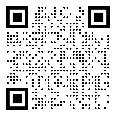 Предоставление самостоятельных и комплексных услуг экспортерам Камчатского края
Грант на производство, хранение и переработку с/х продукции
оператор
оператор
Министерство сельского хозяйства,
пищевой и перерабатывающей 
промышленности Камчатского края
Центр поддержки экспорта 
Камчатского края
узнать больше
узнать больше
ПОДДЕРЖКА ОТ МИНТРУДА КАМЧАТСКОГО КРАЯ
ПРОГРАММА ПОВЫШЕНИЯ МОБИЛЬНОСТИ ТРУДОВЫХ РЕСУРСОВ
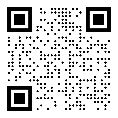 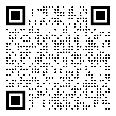 Возмещение затрат на оборудование рабочих мест инвалидов, 
включая обеспечение доступа к рабочим местам 
Организация целевого обучения для коммерческого сектора экономики
Поддержка предпринимателей для привлечения трудовых ресурсов
оператор
Министерство труда и развития
кадрового потенциала Камчатского края
узнать больше
узнать больше
оператор
Министерство труда и развития
кадрового потенциала Камчатского края
30
ИНВЕСТИЦИОННЫЙ ПРОФИЛЬ СОБОЛЕВСКОГО МУНИЦИПАЛЬНОГО РАЙОНА
Полная информация обо всех мерах поддержки на Инвестпортале Камчатского края
INVESTKAMCHATKA.RU
меры господдержки
МЕРЫ ПОДДЕРЖКИ МСП
ПОДДЕРЖКА ОТ МИНОБРАЗОВАНИЯ КАМЧАТСКОГО КРАЯ
ПОДДЕРЖКА ОТ МИНСЕЛЬХОЗ КАМЧАТСКОГО КРАЯ
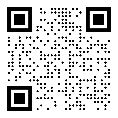 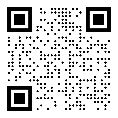 Субсидии и гранты в сфере: 
дошкольного / средне-специального образования;
оздоровления детей в детских оздоровительных лагерях
Субсидии сельскохозяйственным производителям
оператор
оператор
Министерство труда и развития
кадрового потенциала Камчатского края
Министерство образования Камчатского края
узнать больше
узнать больше
получатель
получатель
получатель
получатель
получатель
получатель
получатель
ЮЛ / ИП
ЮЛ / ИП
ЮЛ / ИП
…
…
…
…
ПОДДЕРЖКА ОТ МИНУТРИЗМА КАМЧАТСКОГО КРАЯ
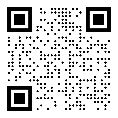 Субсидии и гранты в сфере туризма
оператор
Министерство туризма Камчатского края
узнать больше
МУНИЦИПАЛЬНЫЕ МЕРЫ ПОДДЕРЖКИ
НАИМЕНОВАНИЕ МЕРЫ ПОДДЕРЖКИ
НАИМЕНОВАНИЕ МЕРЫ ПОДДЕРЖКИ
НАИМЕНОВАНИЕ МЕРЫ ПОДДЕРЖКИ
НАИМЕНОВАНИЕ МЕРЫ ПОДДЕРЖКИ
Краткое описание
Краткое описание
Qrcode с ссылкой на условия
Qrcode с ссылкой на условия
Краткое описание
Краткое описание
Qrcode с ссылкой на условия
Qrcode с ссылкой на условия
оператор
оператор
…
…
узнать больше
узнать больше
оператор
оператор
…
…
узнать больше
узнать больше
31
ИНВЕСТИЦИОННЫЙ ПРОФИЛЬ СОБОЛЕВСКОГО МУНИЦИПАЛЬНОГО РАЙОНА
предложения по корректировке
ПРЕДЛОЖЕНИЯ ПО КОРРЕКТИРОВКЕ МЕР ФИНАНСОВОЙ   И ОРГАНИЗАЦИОННОЙ ПОДДЕРЖКИ ПРОЕКТОВ
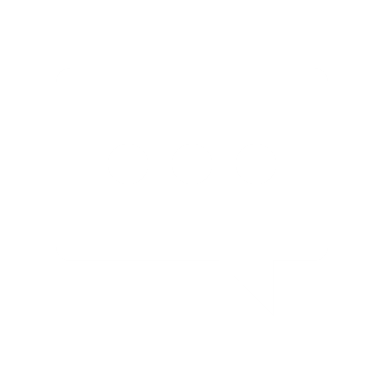 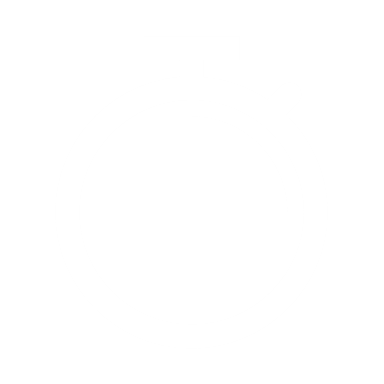 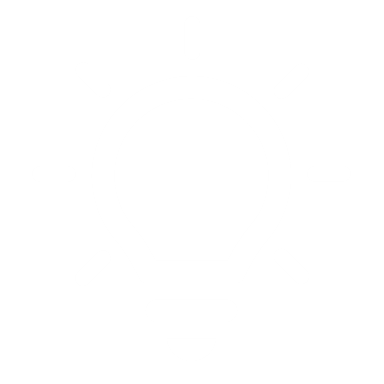 СОЗДАНИЕ ПРОЕКТНОГО 
ОФИСА, КОТОРЫЙ БУДЕТ 
ЗАНИМАТЬСЯ ОЦЕНКОЙ И ПРОРАБОТКОЙ 
ИНВЕСТИЦИОННЫХ 
ПРОЕКТОВ
АКТИВНАЯ ИНФОРМАЦИОННАЯ              И КОНСУЛЬТАЦИОННАЯ ПОДДЕРЖКА ПРЕДПРИНИМАТЕЛЕЙ
УМЕНЬШЕНИЕ КОЛИЧЕСТВА 
И СРОКОВ ПРОЦЕДУР, 
НЕОБХОДИМЫХ 
ДЛЯ ПОЛУЧЕНИЯ 
ИНВЕСТИЦИОННОЙ 
ПЛОЩАДКИ
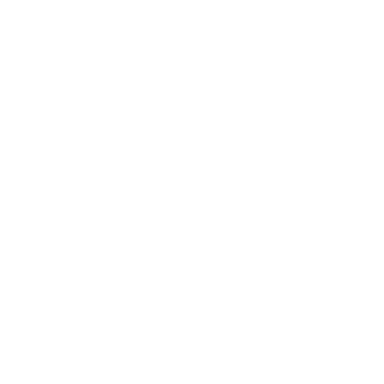 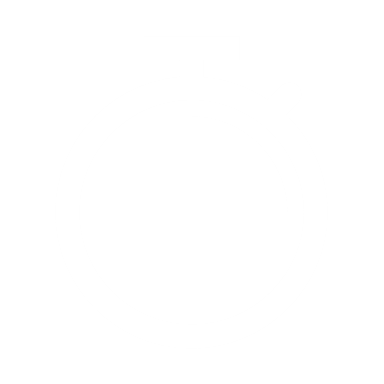 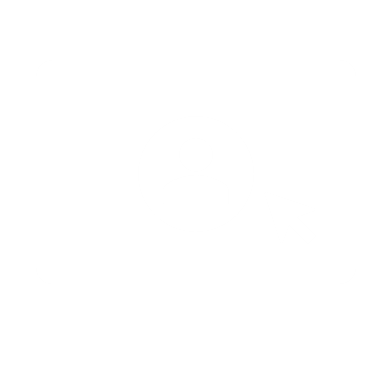 УМЕНЬШЕНИЕ КОЛИЧЕСТВА БЮРОКРАТИЧЕСКИХ ПРОЦЕДУР                           ДЛЯ ПОЛУЧЕНИЯ МЕР ПОДДЕРЖКИ
ПЕРЕНОС ПРОЦЕДУР               В ЭЛЕКТРОННЫЙ ВИД                          ДЛЯ СОКРАЩЕНИЯ ВРЕМЕННЫХ ИЗДЕРЖЕК
СНИЖЕНИЕ НАЛОГОВЫХ СТАВОК ДЛЯ МСП
ИНВЕСТИЦИОННЫЙ ПРОФИЛЬ СОБОЛЕВСКОГО МУНИЦИПАЛЬНОГО РАЙОНА
32
образ будущего
ОБРАЗ БУДУЩЕГО
ЭФФЕКТИВНАЯ РАБОТА С ИНВЕСТОРАМИ
СОЦИАЛЬНАЯ ИНФРАСТРУКТУРА
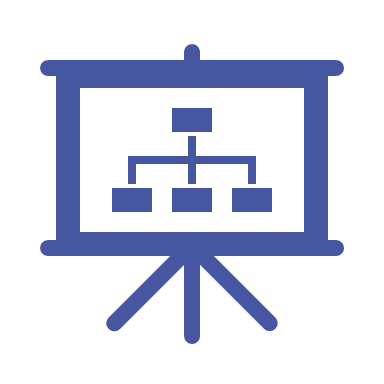 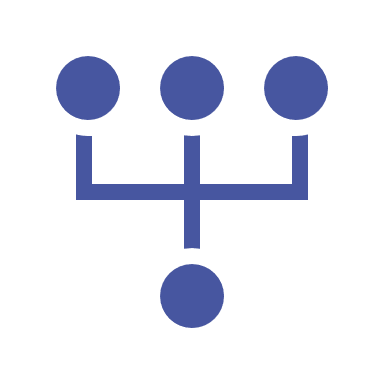 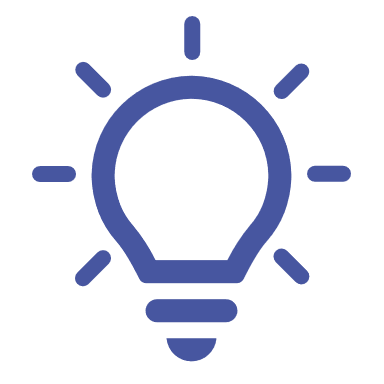 проведён ремонт коммунальных сетей
создана дорожная карта         по работе с инвесторами
Сотрудничество с АО «Корпорация развития Камчатки»
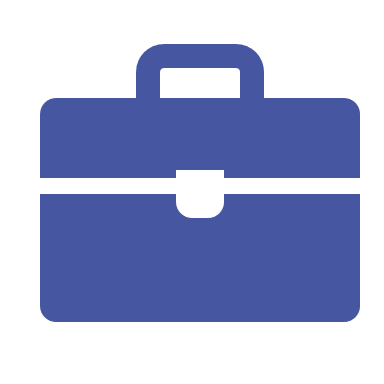 Инвестиционный уполномоченный проводит встречи с инвесторами
ЭФФЕКТИВНАЯ РАБОТА С ИНВЕСТОРАМИ
ИНВЕСТИЦИОННАЯ ДЕЯТЕЛЬНОСТЬ
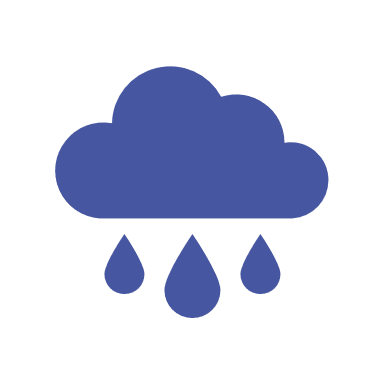 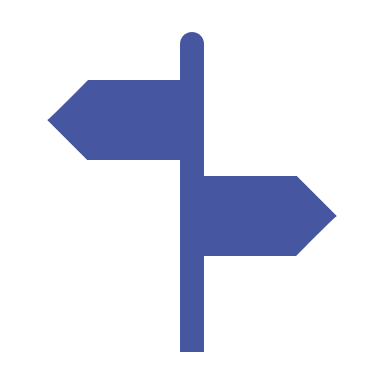 организованы ежегодные фестивали, которые пользуются спросом                 у туристов
Рыбодобывающие предприятия постоянно усовершенствуются
Новые рабочие места

Увеличение объемов производства
ИНВЕСТИЦИОННЫЙ ПРОФИЛЬ СОБОЛЕВСКОГО МУНИЦИПАЛЬНОГО РАЙОНА
33
контакты
КОНТАКТЫ
АО «Корпорация развития Камчатки»
ИНВЕСТИЦИОННЫЙ УПОЛНОМОЧЕННЫЙ
Гусаков Григорий Александрович
заместитель главы администрации Соболевского муниципального района, руководитель Комитета экономики и управлению муниципальным имуществом
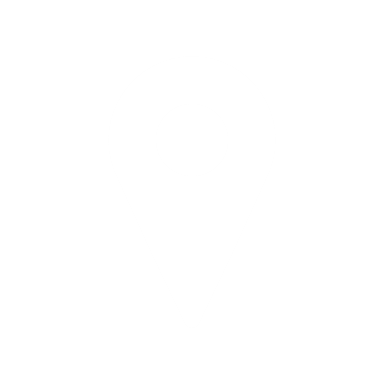 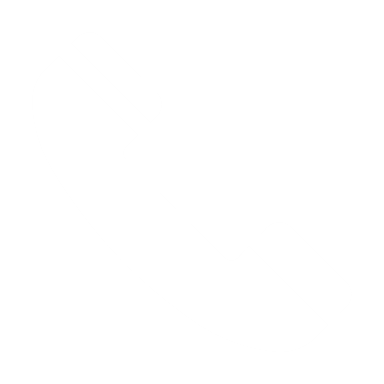 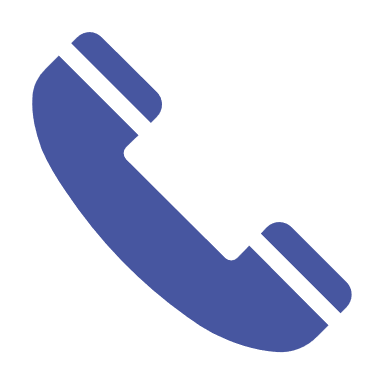 Камчатский край, г. Петропавловск- Камчатский, проспект Карла Маркса 23 оф. 202
+ 7(4152)20-15-77
+7(41536)-32-381
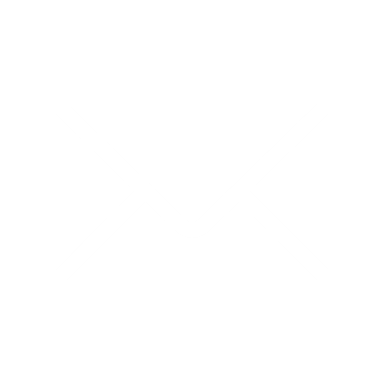 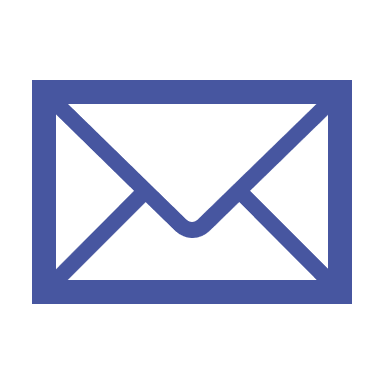 office@krkk.pro
sobolevomr@sobolevomr.ru
АДМИНИСТРАЦИЯ СОБОЛЕВСКОГО МУНИЦИПАЛЬНОГО РАЙОНА
АДМИНИСТРАЦИЯ СОБОЛЕВСКОГО МУНИЦИПАЛЬНОГО РАЙОНА
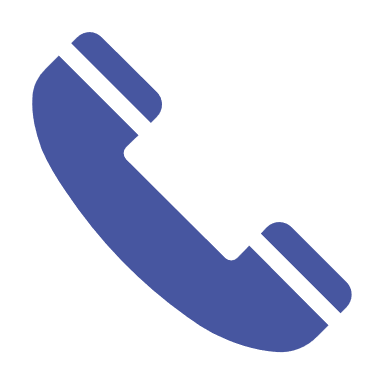 Воровский Андрей Викторович
+7(41536)-32-454
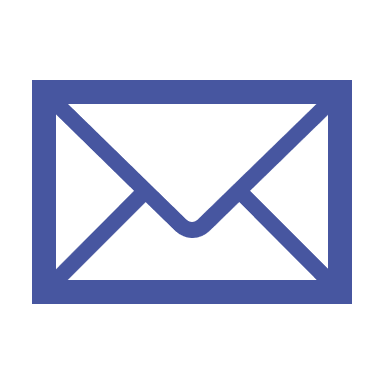 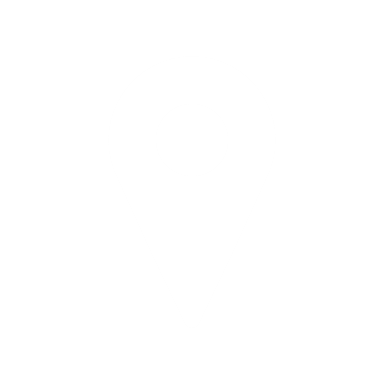 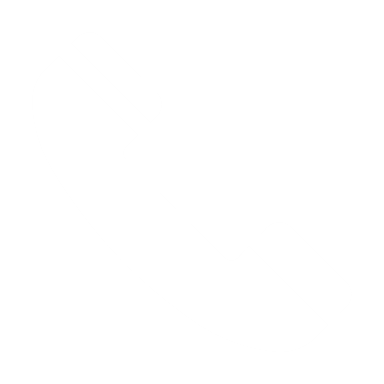 Глава Соболевского муниципального района
sobolevomr@sobolevomr.ru
684200, Камчатский край, Соболевский район, с. Соболево, ул. Советская, д. 23
+ 7(41536) 32-301
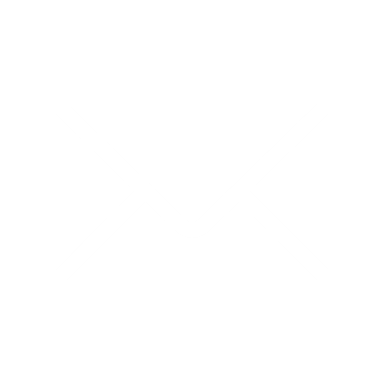 sobolevomr@sobolevomr.ru
АДМИНИСТРАЦИЯ СОБОЛЕВСКОГО МУНИЦИПАЛЬНОГО РАЙОНА
КАМЧАТСКИЙ ЦЕНТР ПОДДЕРЖКИ ПРЕДПРИНИМАТЕЛЬСТВА
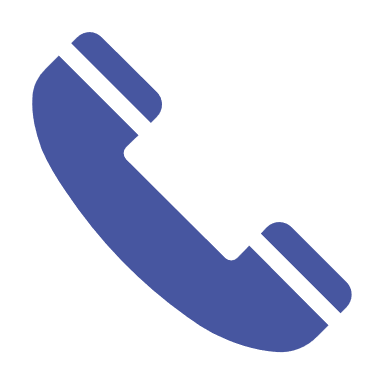 Борисова Татьяна Михайловна
+7(41536)-32-381
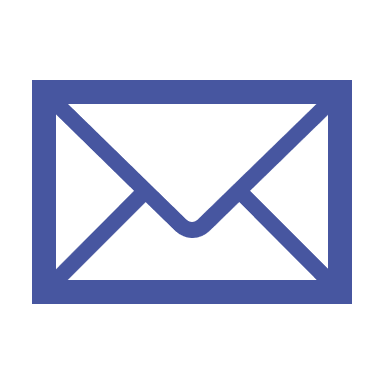 Заместитель руководителя комитета- начальник отдела прогнозирования, экономического анализа, инвестиций 
и предпринимательства
borisovatm@sobolevomr.ru
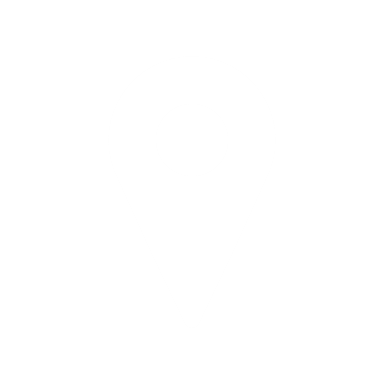 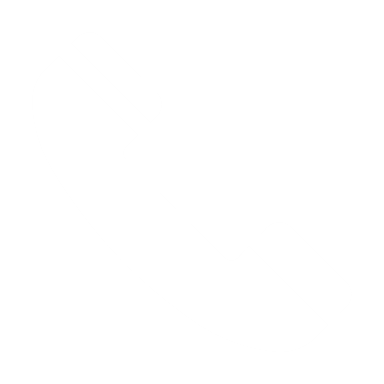 Камчатский край, г. Петропавловск-Камчатский, проспект Карла Маркса 23
+ 7(4152)20-68-00
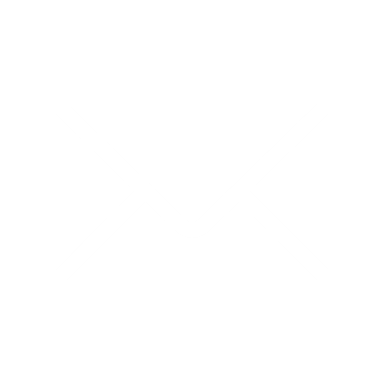 info@mb41.ru
ИНВЕСТИЦИОННЫЙ ПРОФИЛЬ СОБОЛЕВСКОГО МУНИЦИПАЛЬНОГО РАЙОНА
34
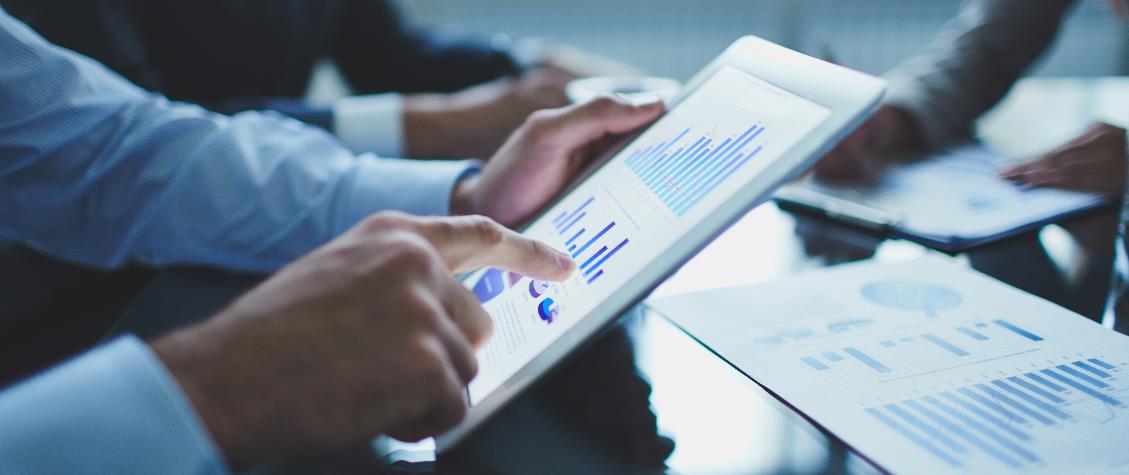 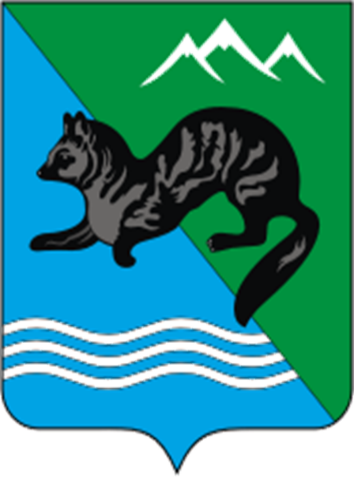 ПРИЛОЖЕНИЯ
ИНВЕСТИЦИОННЫЙ ПРОФИЛЬ СОБОЛЕВСКОГО МУНИЦИПАЛЬНОГО РАЙОНА
цель и задачи проекта
ЦЕЛЬ И ЗАДАЧИ ПРОЕКТА
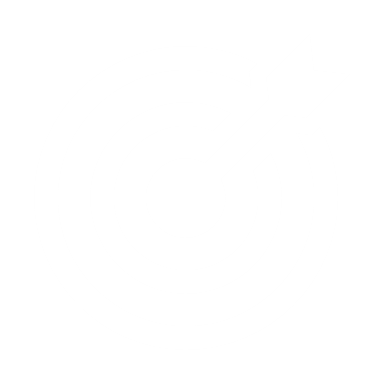 ЗАДАЧИ ПРОЕКТА
ЦЕЛЬ
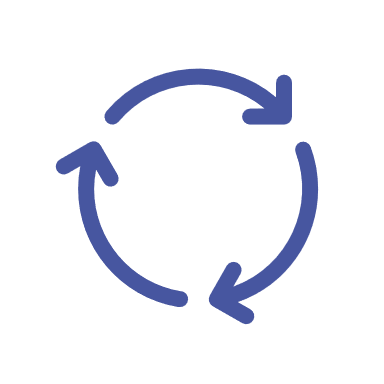 Вовлечь в процесс разработки инвестиционных профилей заинтересованные стороны
УЛУЧШЕНИЕ ИНВЕСТИЦИОННОГО КЛИМАТА В СОБОЛЕВСКОМ  МУНИЦИПАЛЬНОМ РАЙОНЕ                            ДЛЯ УВЕЛИЧЕНИЯ ПОТОКА ЧАСТНЫХ ИНВЕСТИЦИИ
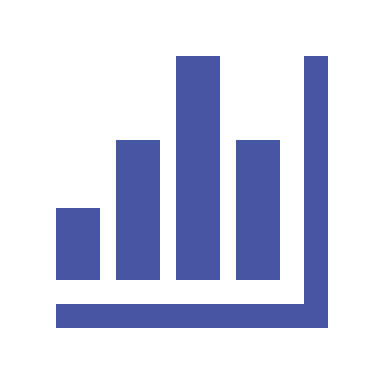 Определить наиболее перспективные инвестиционные проекты
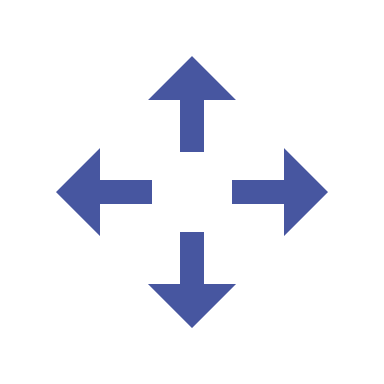 Выбрать приоритетные направления инвестиционного развития
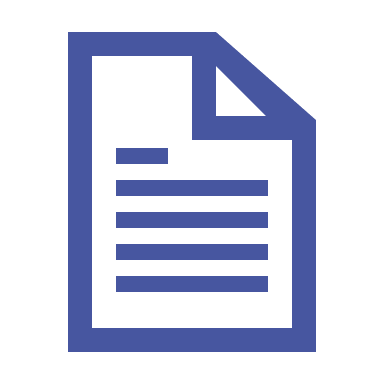 Выработать рекомендации по улучшению 
инвестиционной привлекательности
ИНВЕСТИЦИОННЫЙ ПРОФИЛЬ СОБОЛЕВСКОГО МУНИЦИПАЛЬНОГО РАЙОНА
36
методология разработки
МЕТОДОЛОГИЯ РАЗРАБОТКИ
ИНВЕСТИЦИОННОГО ПРОФИЛЯ
АНАЛИЗ СОБРАННОЙ 
ИНФОРМАЦИИ
ПРЕДЛОЖЕНИЯ 
ПО ДАЛЬНЕЙШЕМУ 
РАЗВИТИЮ ОКРУГА
СБОР ИНФОРМАЦИИ
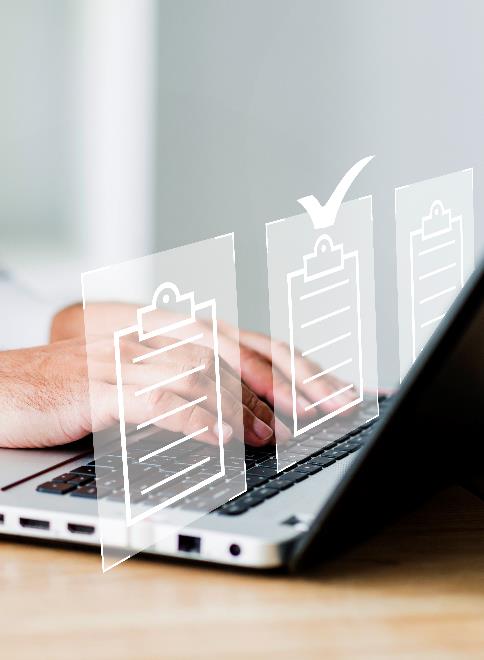 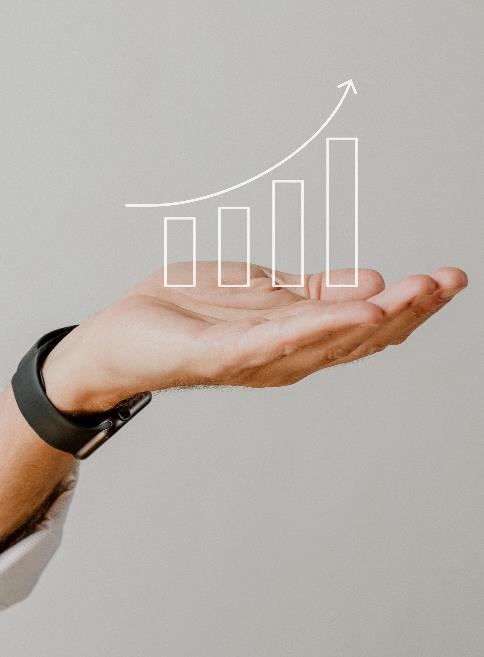 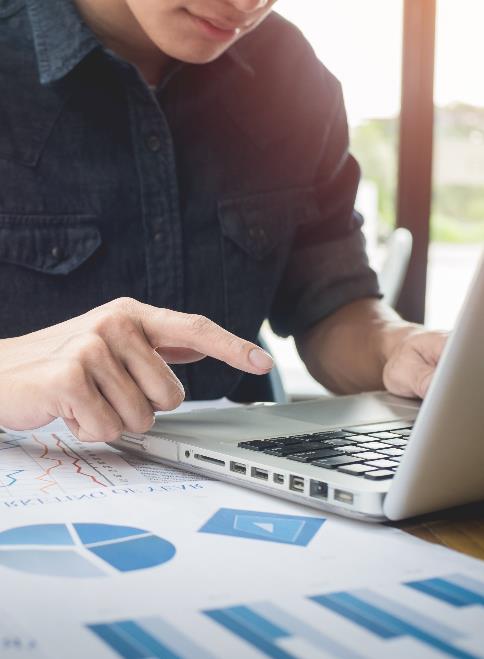 ИНВЕСТИЦИОННЫЙ ПРОФИЛЬ СОБОЛЕВСКОГО МУНИЦИПАЛЬНОГО РАЙОНА
37
методология разработки
МЕТОДОЛОГИЯ РАЗРАБОТКИ
ИНВЕСТИЦИОННОГО ПРОФИЛЯ
СБОР ИНФОРМАЦИИ
ИЗ ОТКРЫТЫХ
ИСТОЧНИКОВ
НАПРЯМУЮ 
У ПРЕДСТАВИТЕЛЕЙ БИЗНЕСА                      И МУНИЦИПАЛИТЕТА
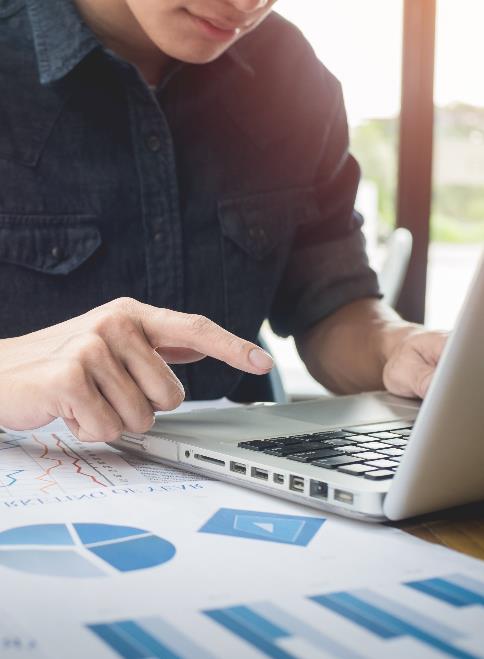 Данные официальной статистики 
(Камчатстат)
Сбор социально-экономических 
и других показателе и  управлений администрации Соболевского муниципального района
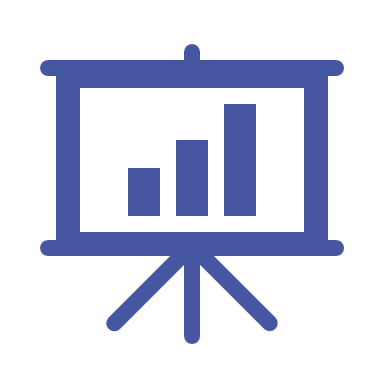 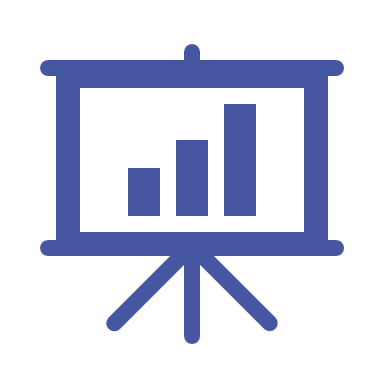 Исследования, статьи, рейтинги и прочие работы на тему инвестиционной и привлекательности которые имеются в открытом доступе
Очное интервью с руководителями администрации Соболевского муниципального района
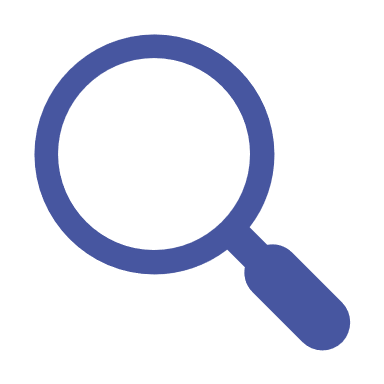 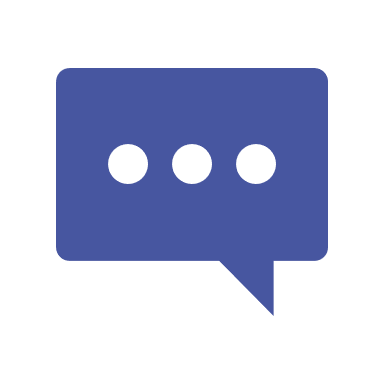 Сайт Соболевского муниципального района
Онлайн-опрос 
местных компаний
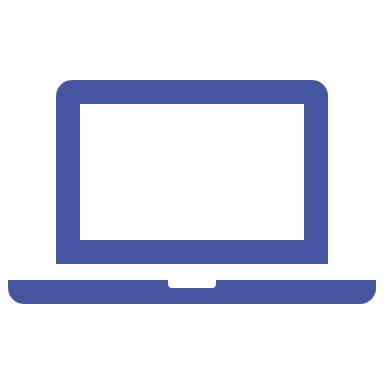 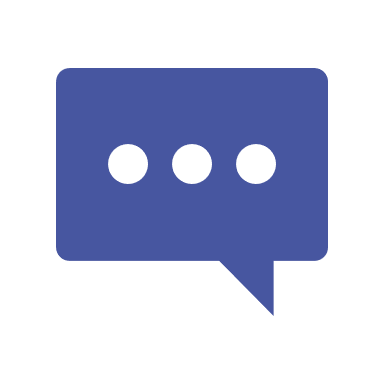 Интернет сообщества                  местного населения в популярных социальных сетях 
(ВКонтакте, Одноклассники)
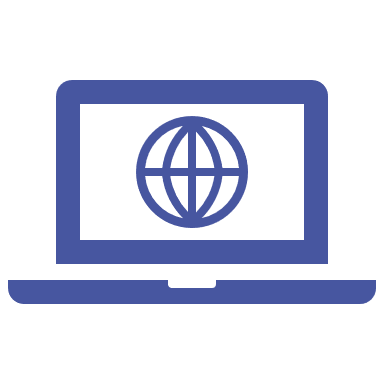 АО «Корпорация развития Камчатки»
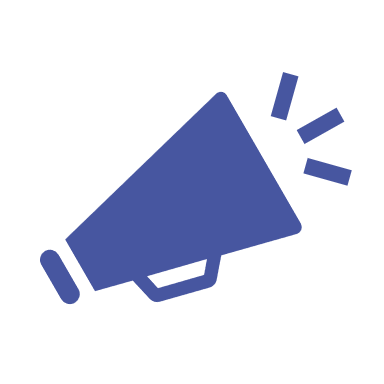 ИНВЕСТИЦИОННЫЙ ПРОФИЛЬ СОБОЛЕВСКОГО МУНИЦИПАЛЬНОГО РАЙОНА
38
методология разработки
МЕТОДОЛОГИЯ РАЗРАБОТКИ
ИНВЕСТИЦИОННОГО ПРОФИЛЯ
АНАЛИЗ СОБРАННОЙ 
ИНФОРМАЦИИ
МАТРИЦА BSG
SWОТ-АНАЛИЗ
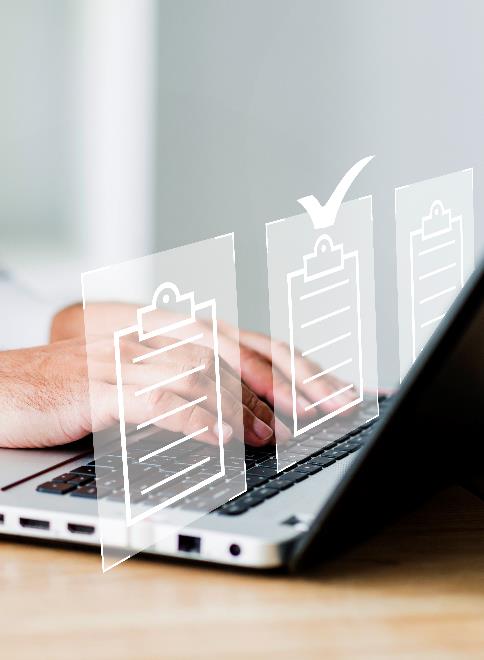 Важная часть стратегического планирования и развития МО
Анализ внутренней и внешней среды
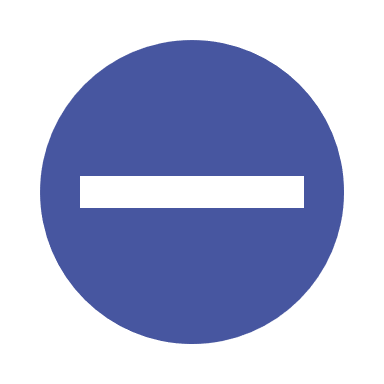 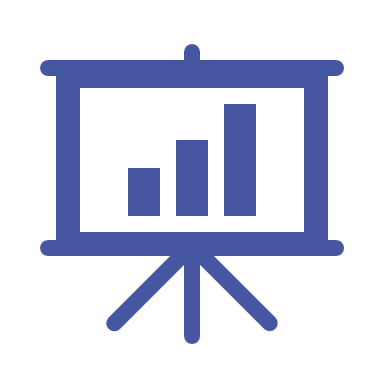 Адаптированный вариант классической матрицы БКГ* под анализ МО
Разделения факторов на сильные 
и слабые стороны, возможности              и угрозы
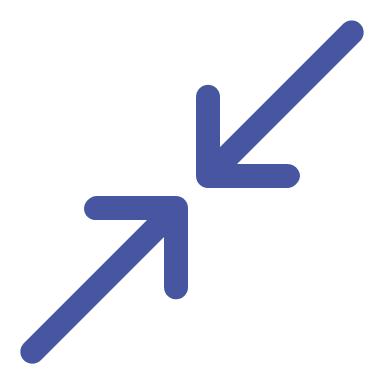 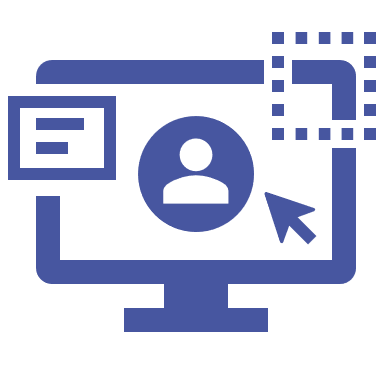 Анализ отраслей экономики
Выявление важнейших факторов
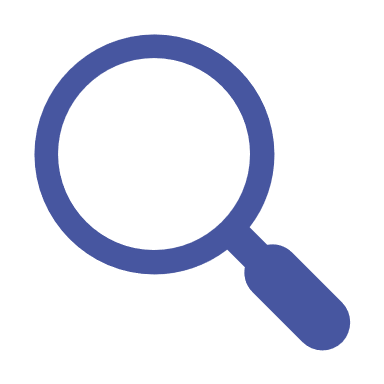 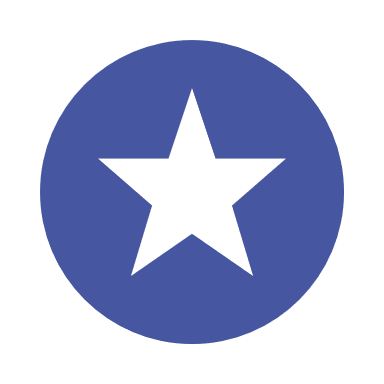 Формирование траекторий развития 
отрасли
Нахождение влияния одних факторов на другие и какую выгоду МО может от них получить
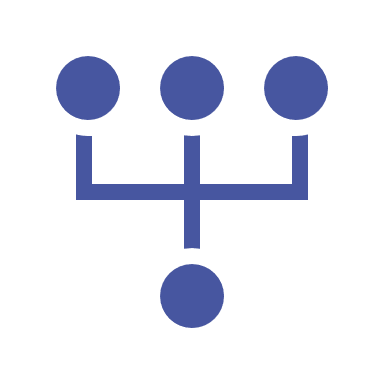 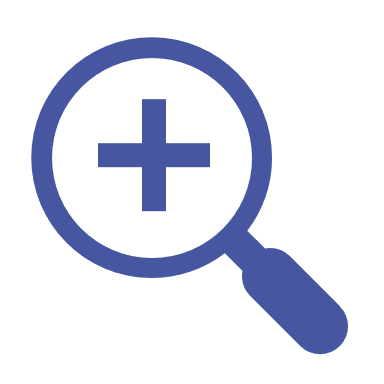 Планирование действий администрации МО по поддержке отрасли
Формирование стратегии                    для укрепления позиций МО
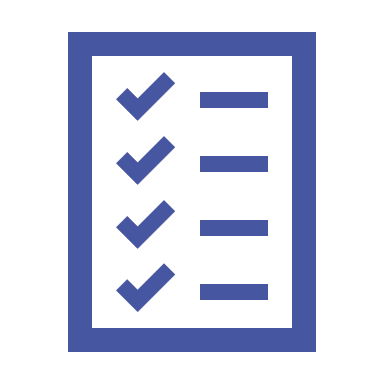 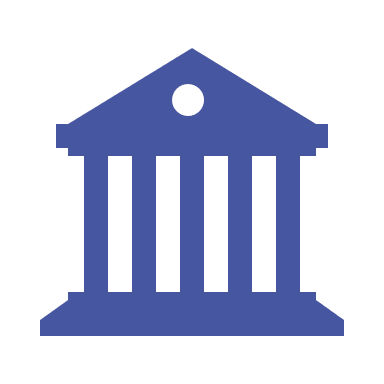 ИНВЕСТИЦИОННЫЙ ПРОФИЛЬ СОБОЛЕВСКОГО МУНИЦИПАЛЬНОГО РАЙОНА
39
методология разработки
МЕТОДОЛОГИЯ РАЗРАБОТКИ
ИНВЕСТИЦИОННОГО ПРОФИЛЯ
ПРЕДЛОЖЕНИЯ 
ПО ДАЛЬНЕЙШЕМУ 
РАЗВИТИЮ ОКРУГА
РЕШЕНИЕ 
ТЕКУЩИХ ПРОБЛЕМ
РЕАЛИЗАЦИЯ 
ИНВЕСТИЦИОННЫХ ПРОЕКТОВ
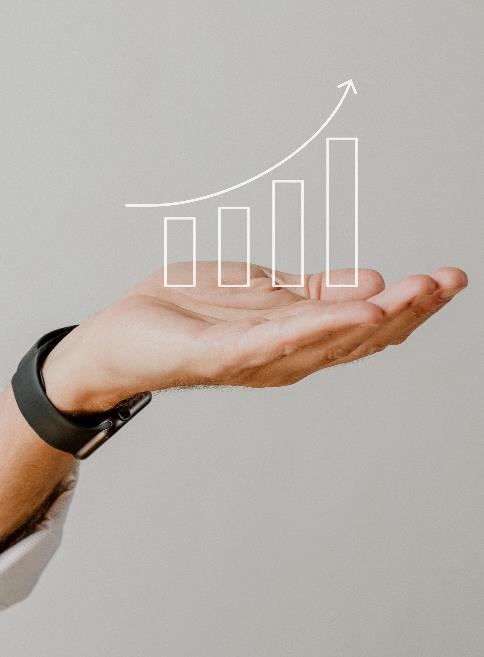 Описание текущих проектов МО, которые реализуются и планируются к реализации как администрацией, так и бизнесом
Выявление проблемных зон 
и слабых сторон МО
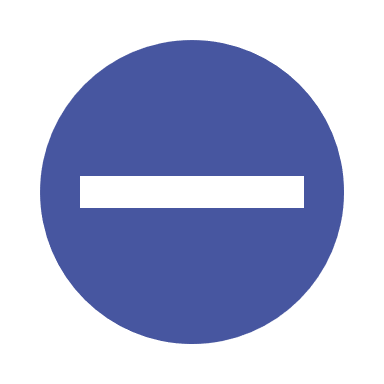 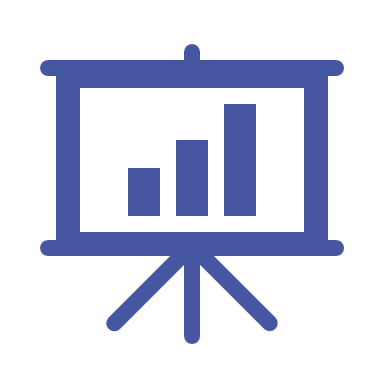 Формирование траектории 
и  потенциала развития МО 
в ближайшие годы
Формирование предложений 
по улучшению текущей ситуации              в округе
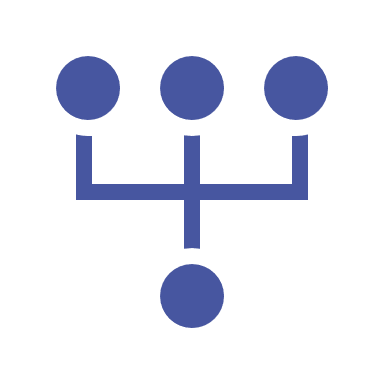 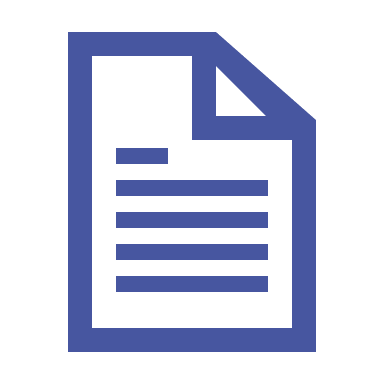 ИНВЕСТИЦИОННЫЙ ПРОФИЛЬ СОБОЛЕВСКОГО МУНИЦИПАЛЬНОГО РАЙОНА
40
состав рабочей группы
СОСТАВ РАБОЧЕЙ ГРУППЫ
ПРЕДСТАВИТЕЛИ АДМИНИСТРАЦИИ СОБОЛЕВСКОГО МУНИЦИПАЛЬНОГО РАЙОНА
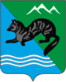 поместить гер МО
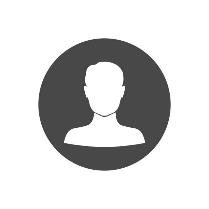 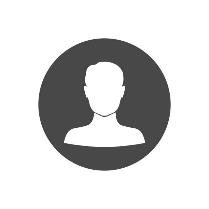 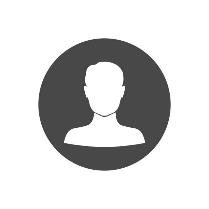 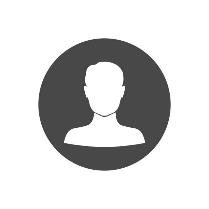 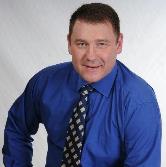 Гусаков Григорий Александрович
Воровский Андрей Викторович
Рейнасте Виктория Викторовна
Колмаков Анатолий Викторович
ВрИО заместителя главы администрации Соболевского муниципального района
Заместитель главы администрации Соболевского муниципального района, руководитель комитета по ТЭК, ЖКХ
Заместитель главы администрации Соболевского муниципального района, руководитель комитета по экономике и управлению муниципальным имуществом
Глава Соболевского муниципального района
ИНВЕСТИЦИОННЫЙ ПРОФИЛЬ СОБОЛЕВСКОГО МУНИЦИПАЛЬНОГО РАЙОНА
41
состав рабочей группы
СОСТАВ РАБОЧЕЙ ГРУППЫ
ПРЕДСТАВИТЕЛИ АДМИНИСТРАЦИИ СОБОЛЕВСКОГО МУНИЦИПАЛЬНОГО РАЙОНА
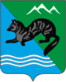 поместить гер МО
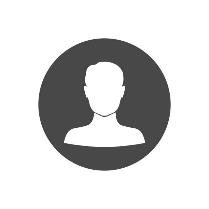 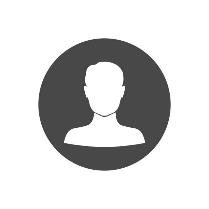 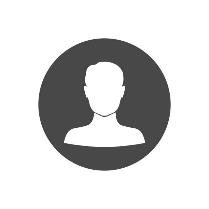 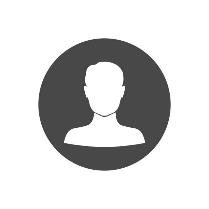 Иванова Татьяна Павловна
Борисова Татьяна Михайловна
Спешнева Светлана Валентиновна
Сафонова Анастасия Владимировна
Руководитель комитета по бюджету и финансам
ВрИО руководителя управления образования и молодежной политики
Начальник отдела по социальному развитию, труду и культуре
3аместитель руководителя Комитета -начальника отдела прогнозирования, экономического анализа, инвестиций и предпринимательства
ИНВЕСТИЦИОННЫЙ ПРОФИЛЬ СОБОЛЕВСКОГО МУНИЦИПАЛЬНОГО РАЙОНА
42
состав рабочей группы
СОСТАВ РАБОЧЕЙ ГРУППЫ
ПРЕДСТАВИТЕЛИ АДМИНИСТРАЦИИ СОБОЛЕВСКОГО МУНИЦИПАЛЬНОГО РАЙОНА
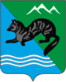 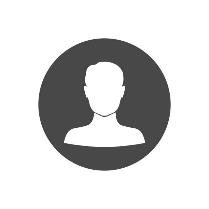 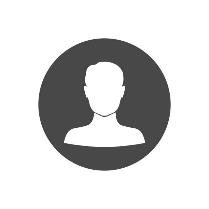 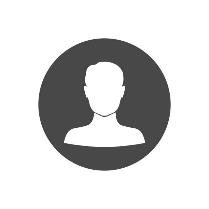 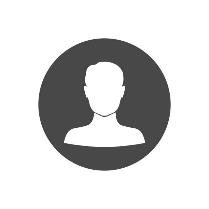 Крюков Евгений Геннадьевич
Колмакова Анастасия Романовна
Духно Максим Владимирович
Бенкис Вячеслав Геннадьевич
Заместитель главы 
администрации по экономике, инвестициям и имущественно-земельным отношениям
Консультант отдела прогнозирования, экономического анализа, инвестиций и предпринимательства в составе комитета по экономике и управлению муниципальным имуществом
Начальник отдела информационной политике, защите информации и связям с общественностью
Начальник отдела по вопросам ТЭК, ЖКХ
ИНВЕСТИЦИОННЫЙ ПРОФИЛЬ СОБОЛЕВСКОГО МУНИЦИПАЛЬНОГО РАЙОНА
43
направление сбора информации
НАПРАВЛЕНИЯ СБОРА ИНФОРМАЦИИ
АДМИНИСТРАЦИЯ
(ИНТЕРВЬЮ)
БИЗНЕС
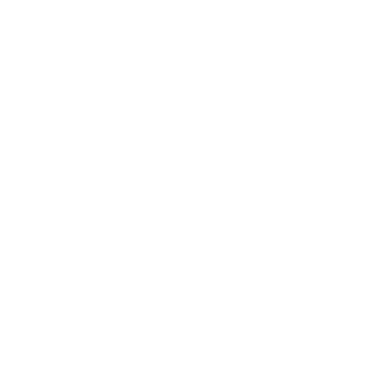 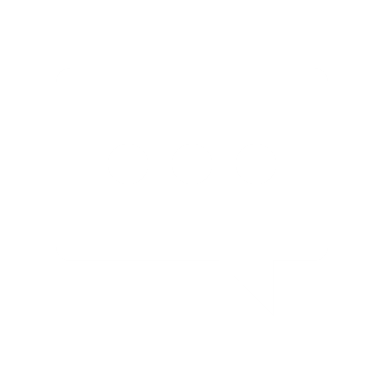 ОЧНОЕ 
ИНТЕРВЬЮ
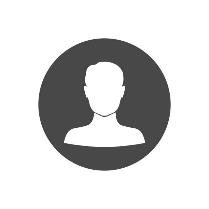 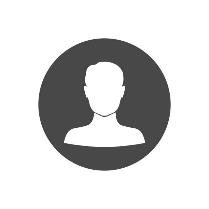 КФХ Сатурин Алексей Николаевич

ООО «КамчатЗападСтрой»

ООО «КРИСТАЛЛ»

 ООО «Вест-Терра»

ИП Григорьев Андрей Анатольевич
Гусаков Григорий 
Александрович
Борисова Татьяна 
Михайловна
Заместитель Главы администрации Соболевского муниципального района, руководитель комитета экономике и управлению муниципальным имуществом
Заместитель руководителя Комитета-начальник отдела прогнозирования, экономического анализа, инвестиций и предпринимательства
Выявление административных проблем                     и сильных сторон развития округа
Выявление важнейших проблем и преимуществ района, а также потребностей бизнеса
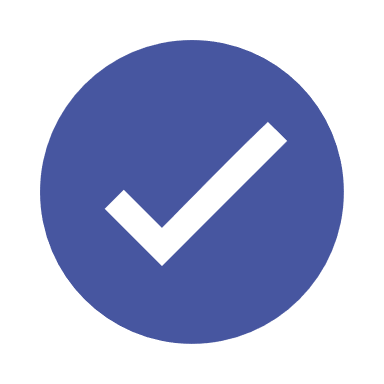 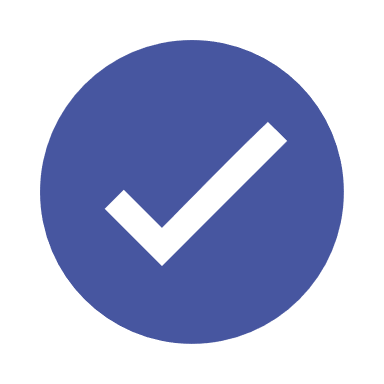 ИНВЕСТИЦИОННЫЙ ПРОФИЛЬ СОБОЛЕВСКОГО МУНИЦИПАЛЬНОГО РАЙОНА
44
направление сбора информации
НАПРАВЛЕНИЯ СБОРА ИНФОРМАЦИИ
АДМИНИСТРАЦИЯ
(ИНТЕРВЬЮ)
БИЗНЕС
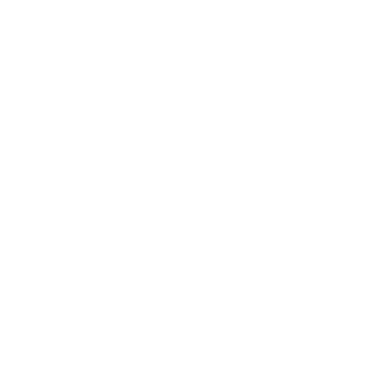 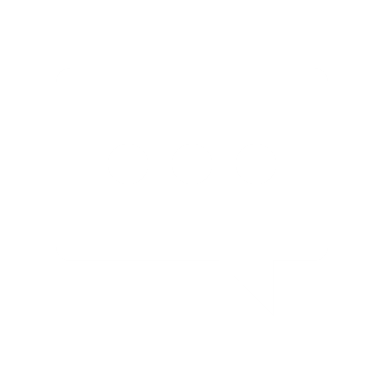 ОЧНОЕ 
ИНТЕРВЬЮ
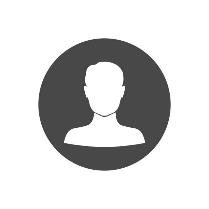 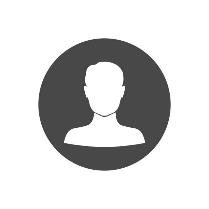 ООО «СОБКАМ»

ИП Верещак Ирина Анатольевна

ИП Тельминов Александр Викторович

ООО «Капелька»

ИП Кнаус Мария Ивановна
Гусаков Григорий 
Александрович
Борисова Татьяна 
Михайловна
Заместитель Главы администрации Соболевского муниципального района, руководитель комитета экономике и управлению муниципальным имуществом
Заместитель руководителя Комитета-начальник отдела прогнозирования, экономического анализа, инвестиций и предпринимательства
Выявление административных проблем                     и сильных сторон развития округа
Выявление важнейших проблем и преимуществ округа, а также потребностей бизнеса
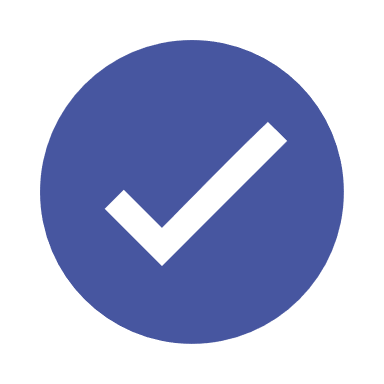 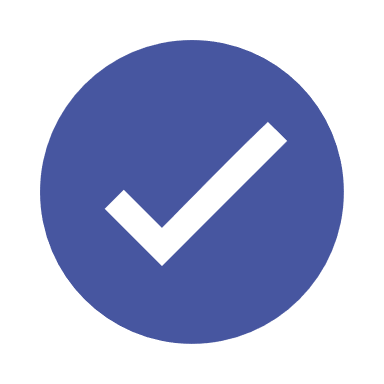 ИНВЕСТИЦИОННЫЙ ПРОФИЛЬ СОБОЛЕВСКОГО МУНИЦИПАЛЬНОГО РАЙОНА
45
выборка компаний
ВЫБОРКА КОМПАНИЙ
ДЛЯ ОНЛАЙН-ОПРОСА
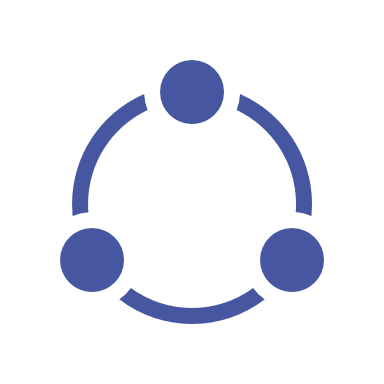 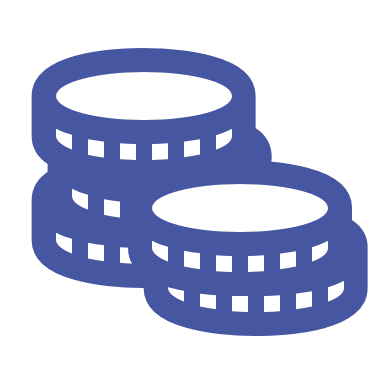 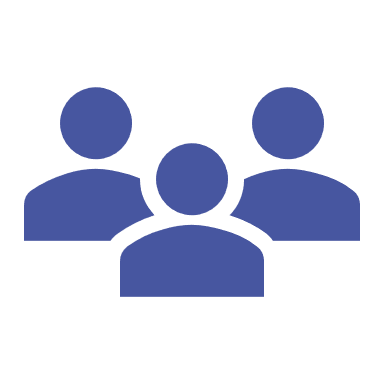 СЕГМЕНТ 
(ОБЪЁМ ВЫРУЧКИ)
КОЛИЧЕСТВО 
СОТРУДНИКОВ
ОТРАСЛЬ
ИНВЕСТИЦИОННЫЙ ПРОФИЛЬ СОБОЛЕВСКОГО МУНИЦИПАЛЬНОГО РАЙОНА
46
анализ опроса бизнеса
АНАЛИЗ ОПРОСА БИЗНЕСА
ОСНОВНЫЕ ПРОБЛЕМЫ ПРИ РЕАЛИЗАЦИИ ИНВЕСТИЦИОННОГО ПРОЕКТА
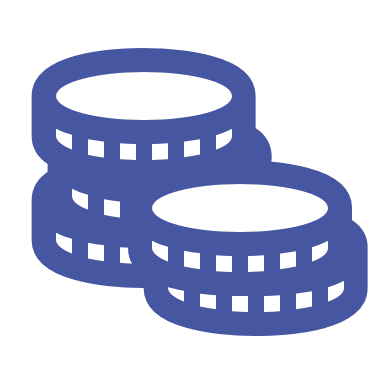 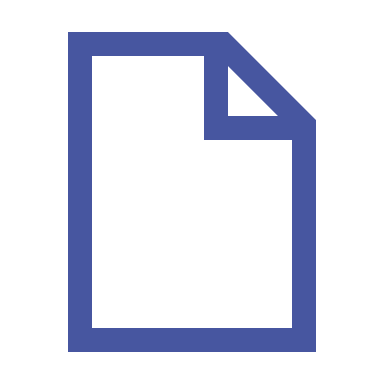 РЕАЛИЗОВАЛИ 
ИНВЕСТИЦИОННЫЕ ПРОЕКТЫ
44%
20%
предпринимателей отмечают сложности с оформлением документов
компаний отмечают финансовые трудности, необходимость использования заёмных средств для развития бизнеса
29,3%
компаний в выборке
большое количество документов              и требуемых разрешений
ИНВЕСТИЦИОННЫЙ ПРОФИЛЬ СОБОЛЕВСКОГО МУНИЦИПАЛЬНОГО РАЙОНА
47
анализ опроса бизнеса
АНАЛИЗ ОПРОСА БИЗНЕСА
ВОЗМОЖНЫЕ РЕШЕНИЯ ПРОБЛЕМ
ПО МНЕНИЮ ПРЕДСТАВИТЕЛЕЙ ОПРОШЕННЫХ КОМПАНИЙ НЕОБХОДИМЫ СЛЕДУЮЩИЕ МЕРЫ ПОДДЕРЖКИ
82%
предпринимателей отмечают,          что для более активного развития района необходимо улучшение транспортной инфраструктуры
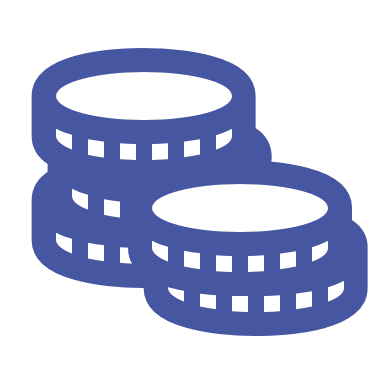 68%
налоговые льготы
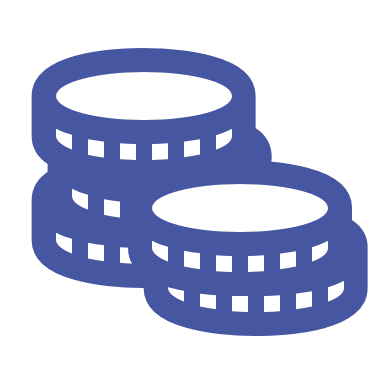 43%
гранты
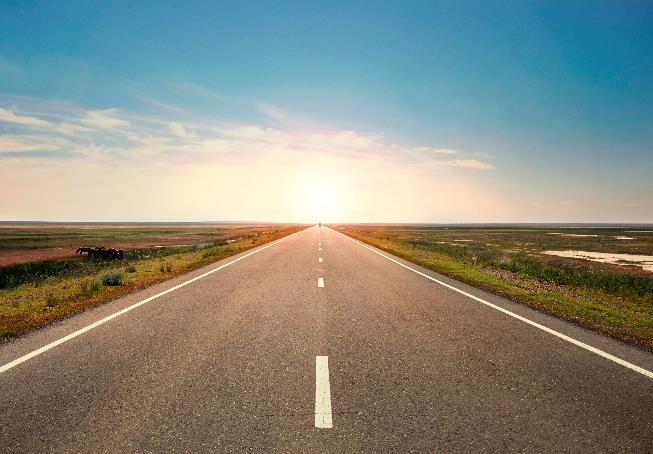 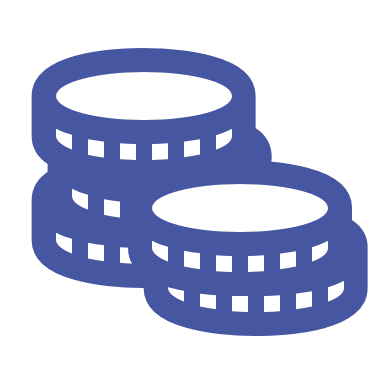 58%
субсидирование
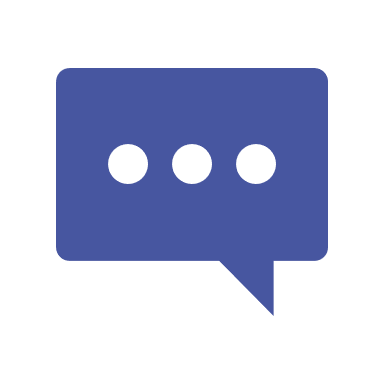 42%
консультационная поддержка
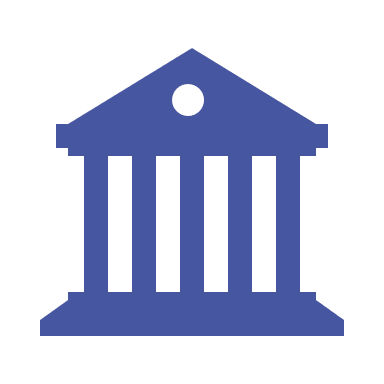 повышение доступности существующих мер поддержки
26,2%
ИНВЕСТИЦИОННЫЙ ПРОФИЛЬ СОБОЛЕВСКОГО МУНИЦИПАЛЬНОГО РАЙОНА
48
анализ опроса бизнеса
АНАЛИЗ ОПРОСА БИЗНЕСА
ВЗАИМОДЕЙСТВИЕ С АДМИНИСТРАЦИЕЙ
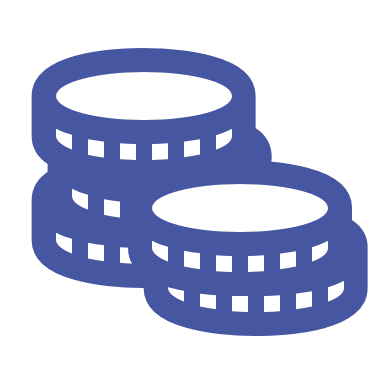 ВЗАИМОДЕЙСТВИЕ                                           С АДМИНИСТРАЦИЕЙ
28,3%
респондентов знают 
об инвестиционном уполномоченном 
муниципального округа
9,2%
из них контактировала с ними
ИНВЕСТИЦИОННЫЙ ПРОФИЛЬ СОБОЛЕВСКОГО МУНИЦИПАЛЬНОГО РАЙОНА
49
СОБОЛЕВСКИЙ МУНИЦИПАЛЬНЫЙ РАЙОН
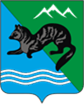 поместить герб области
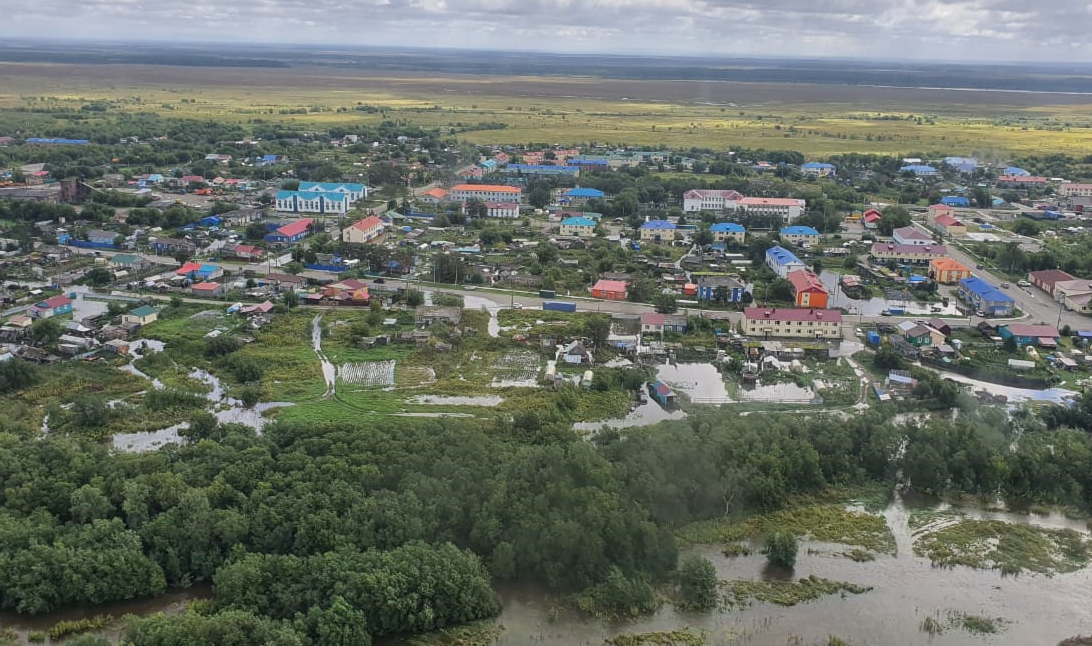 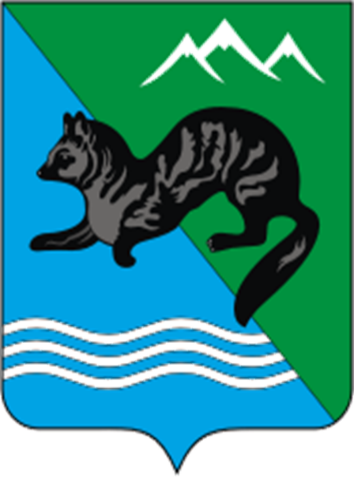 В РАМКЕ СЛЕДУЕТ КРУПНО РАЗМЕСТИТЬ ГЕРБ ВАШЕГО МУНИЦИПАЛИТЕТА
@ МАТЕРИАЛ ПОДГОТОВЛЕН ПРОЕКТНЫМ ОФИСОМ СОБОЛЕВСКОГО МУНИЦИПАЛЬНОГО РАЙОНА